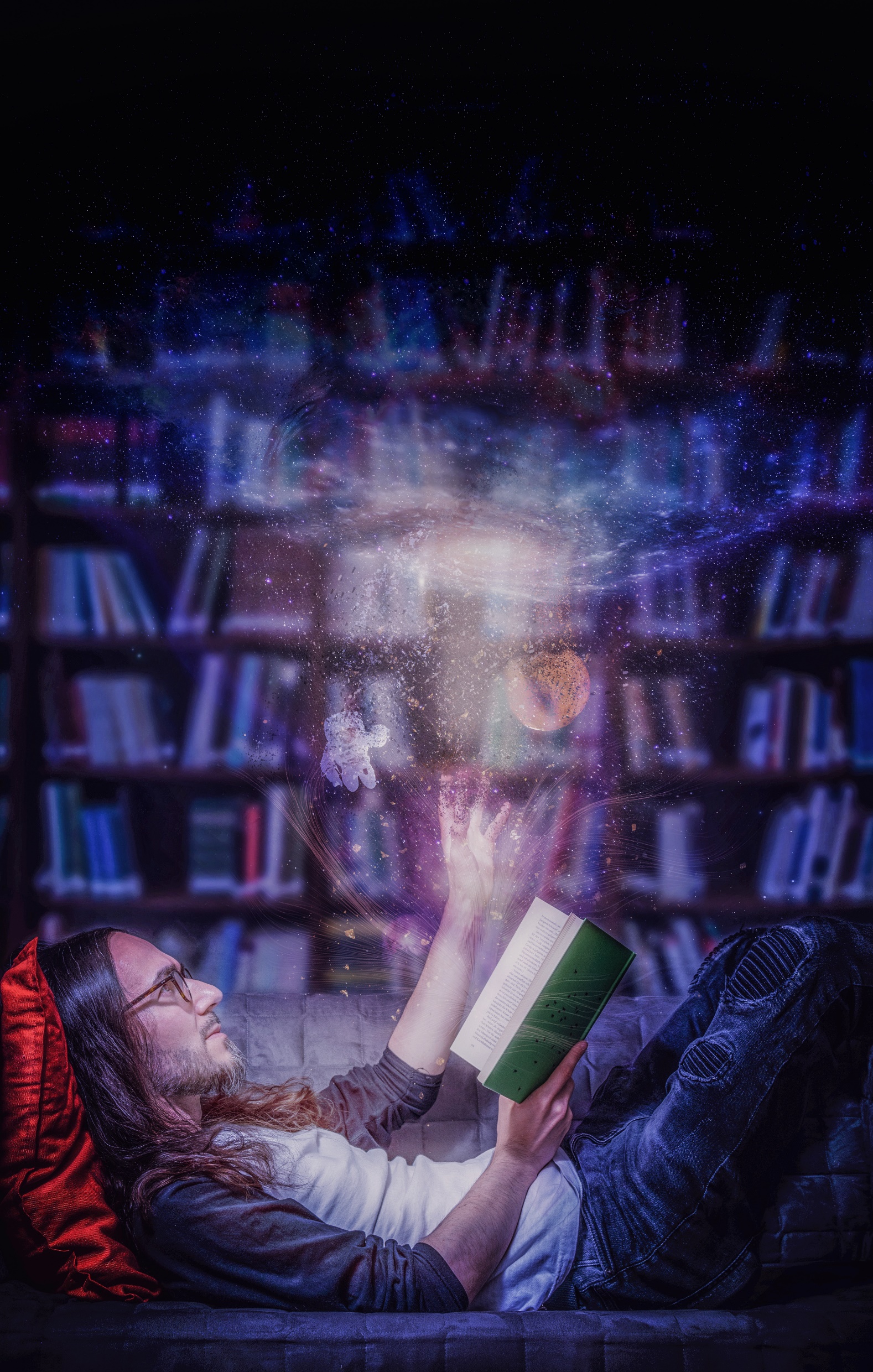 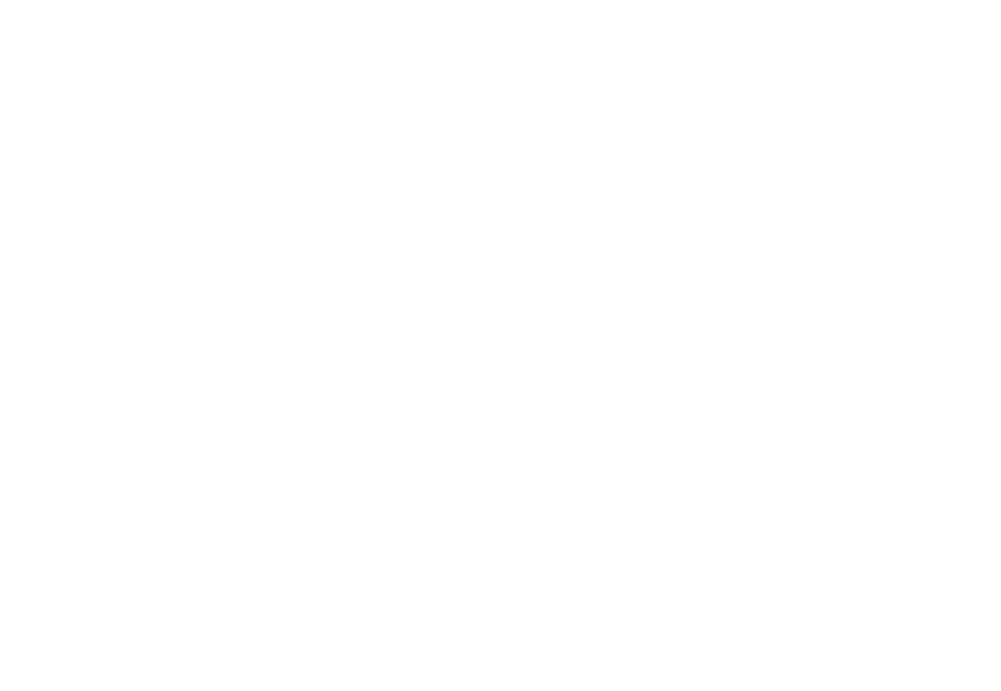 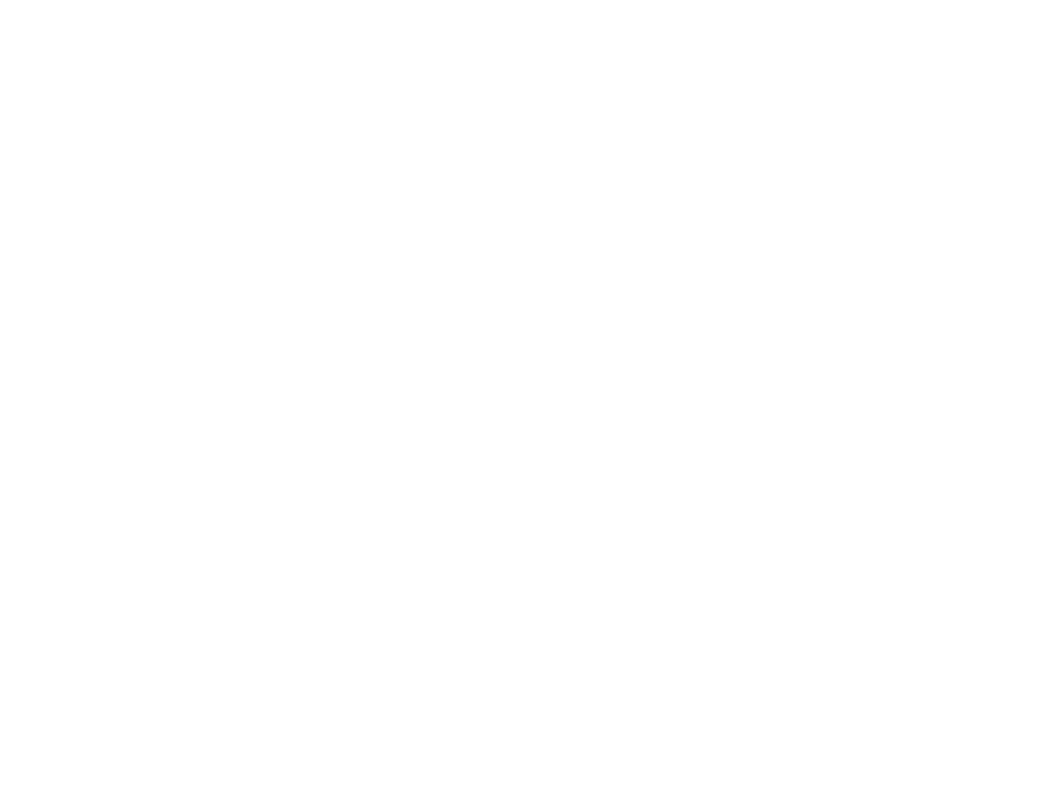 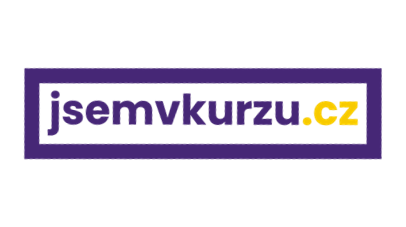 VYDĚLÁVEJTE VÍC DÍKY
DIGITÁLNÍM KURZŮM
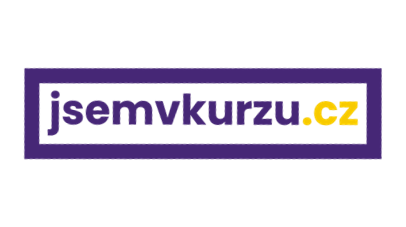 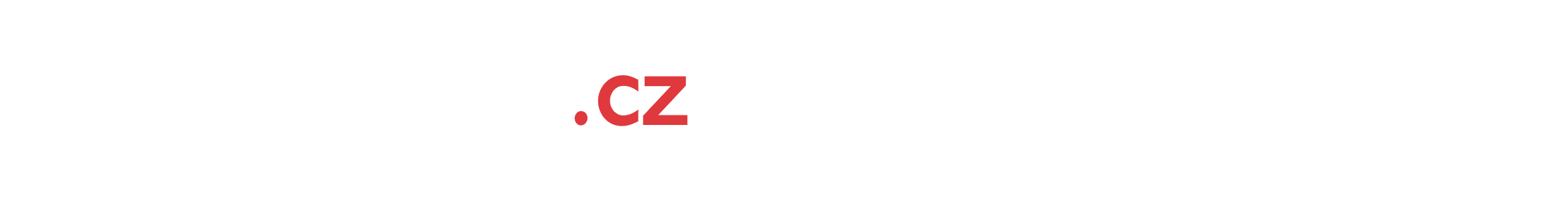 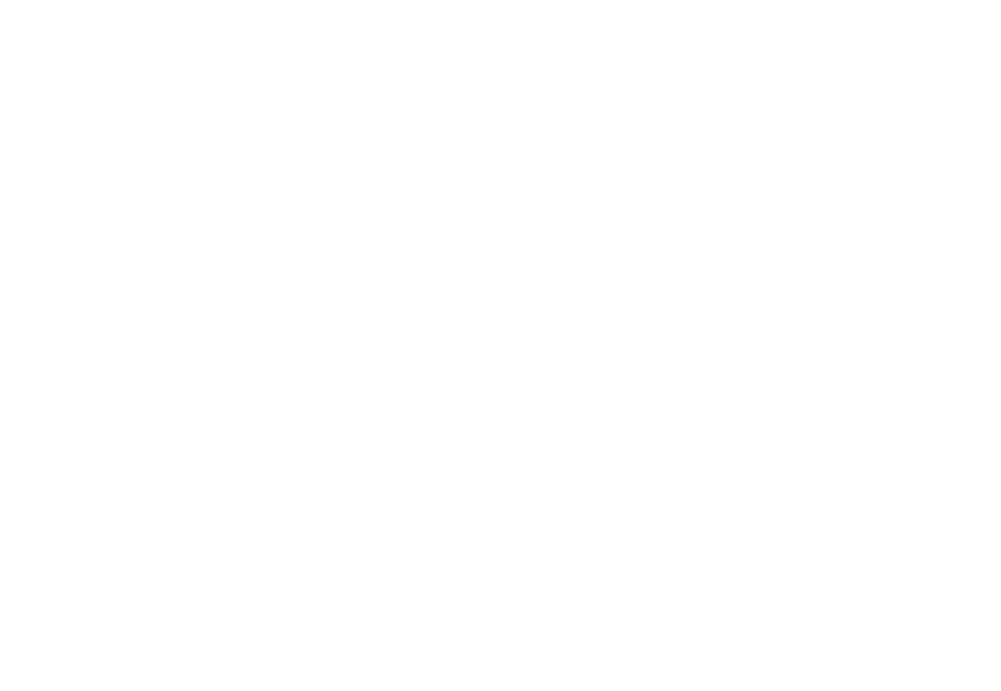 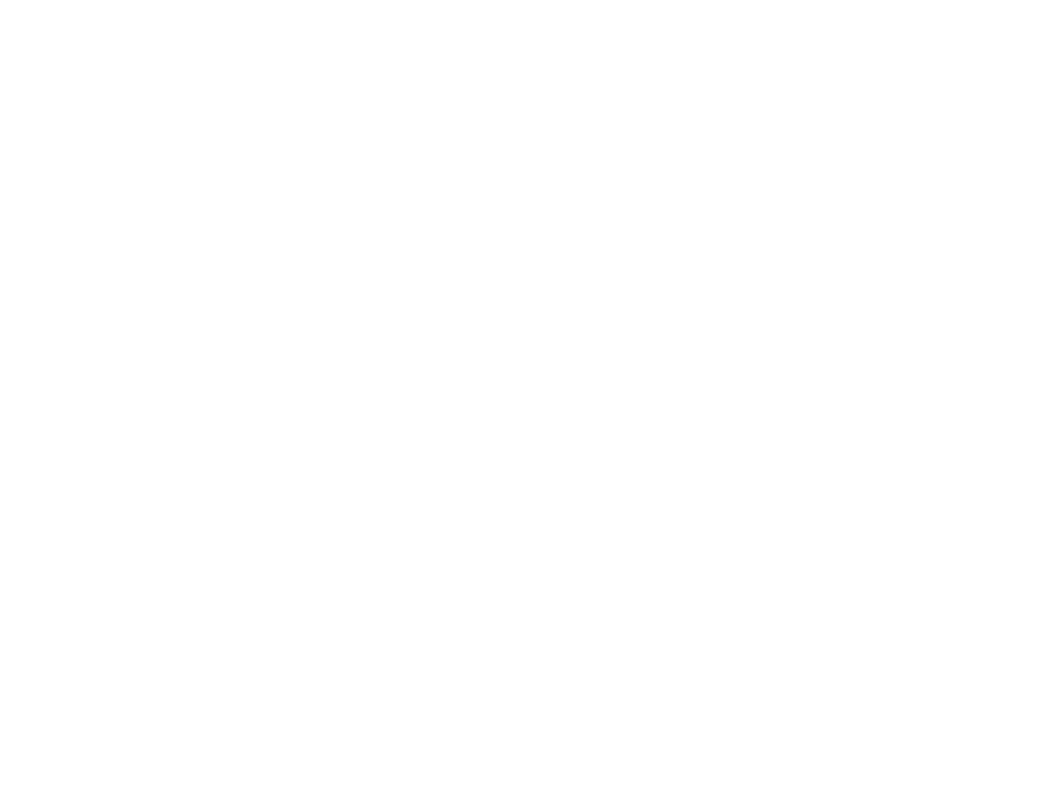 jsemvkurzu.cz
jsemvkurzu.cz
jsemvkurzu.cz
Stavte se za námi v knihovně!Pomůžeme vám vybrat kurz na míru.
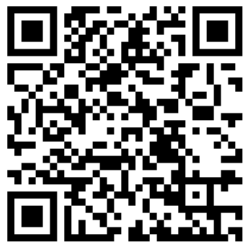 Ve spolupráci
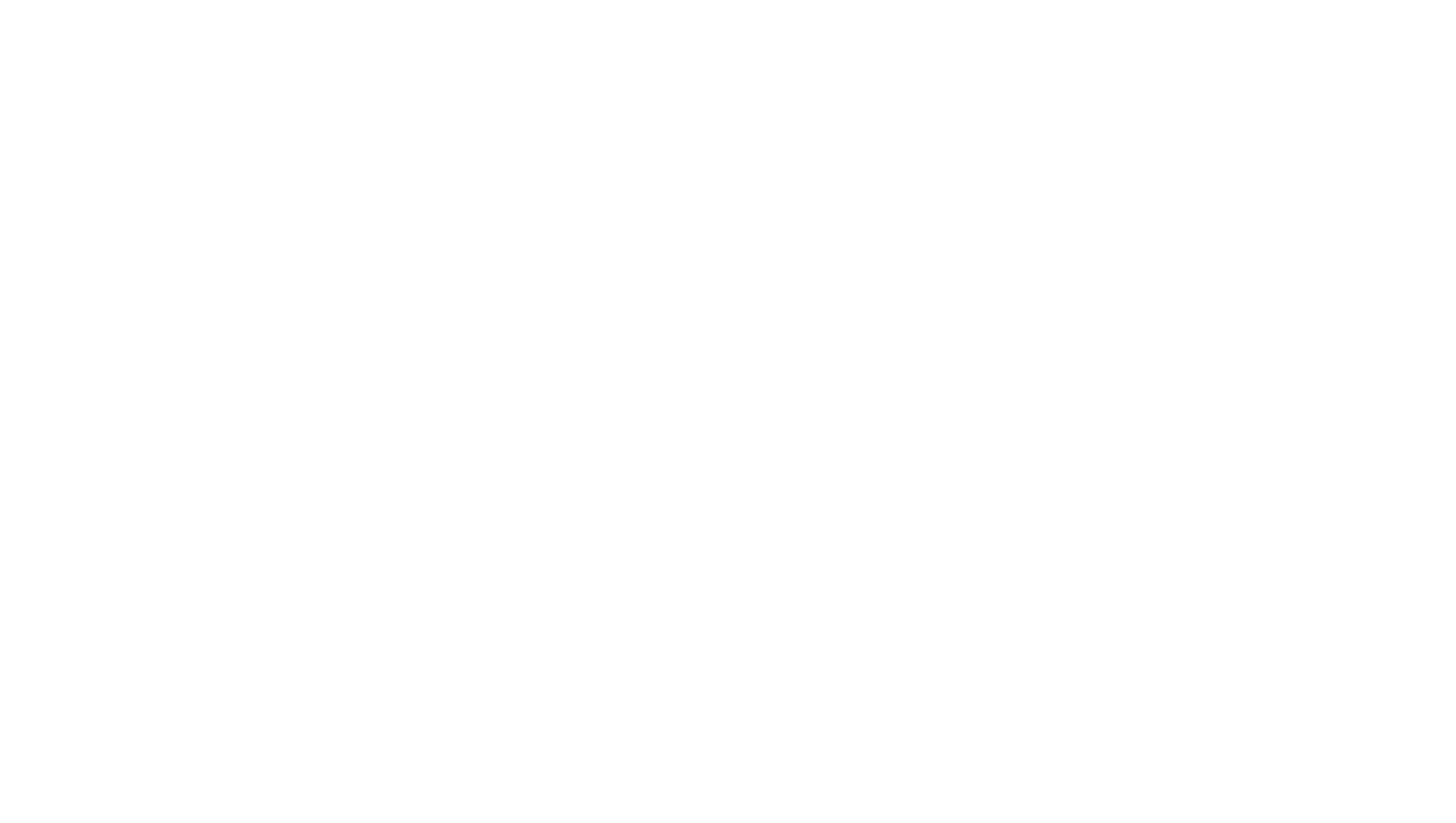 Najdete nás zde,každou středu 9-11h a 13-15h.
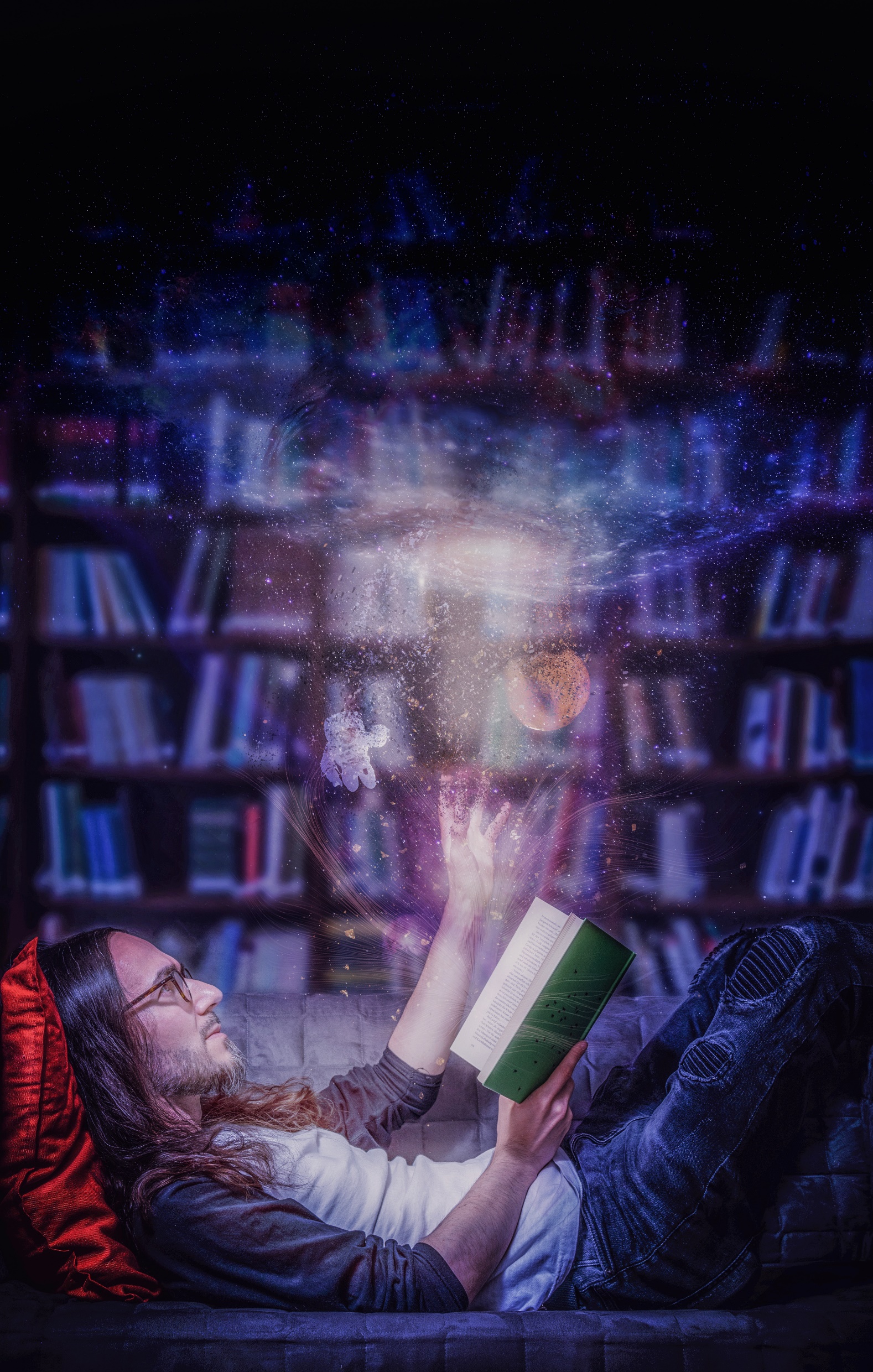 VYDĚLÁVEJTE VÍC DÍKY
DIGITÁLNÍM KURZŮM
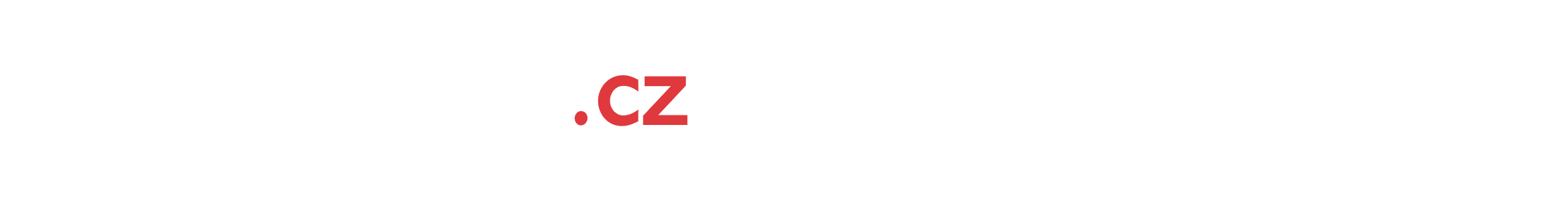 Stavte se za námi v knihovně!Pomůžeme vám vybrat kurz na míru.
Každou středu 9-11h a 13-15h.
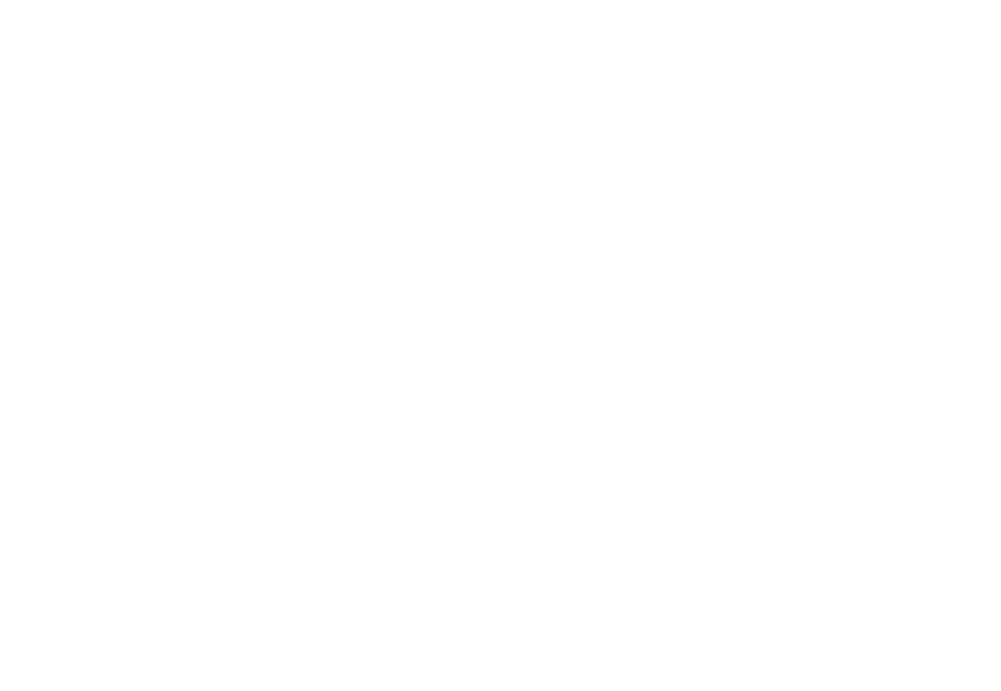 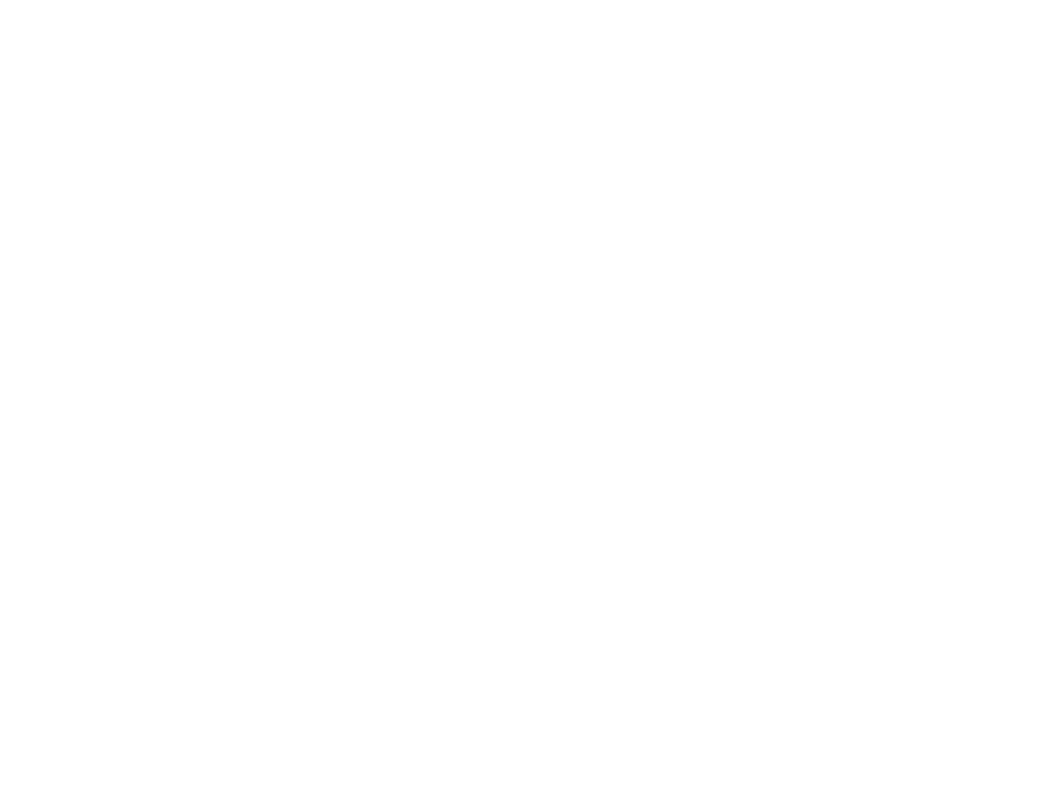 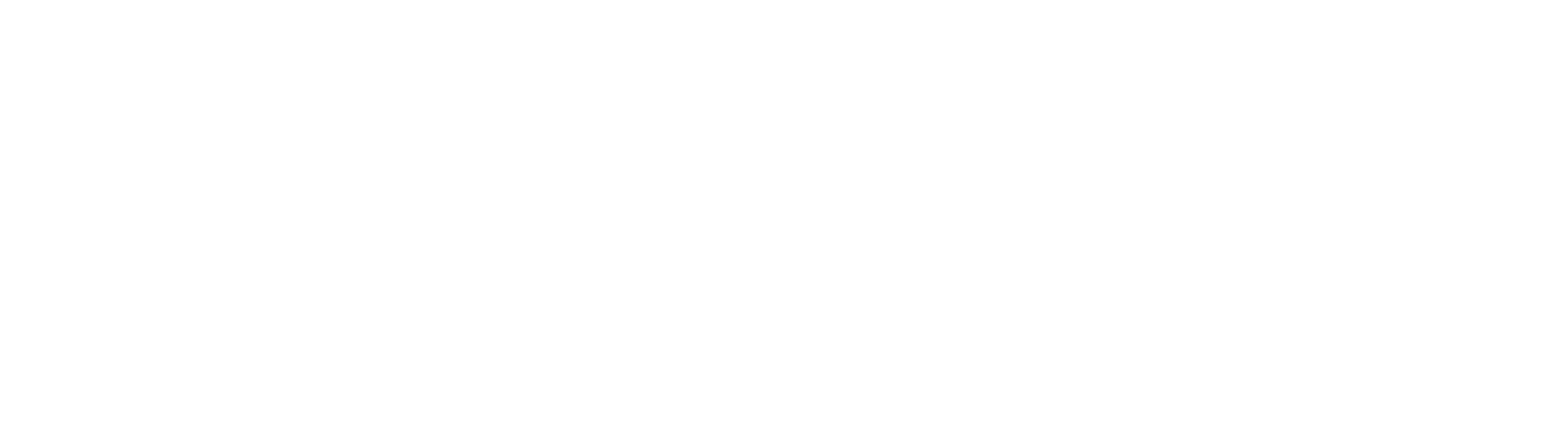 Ve spolupráci:
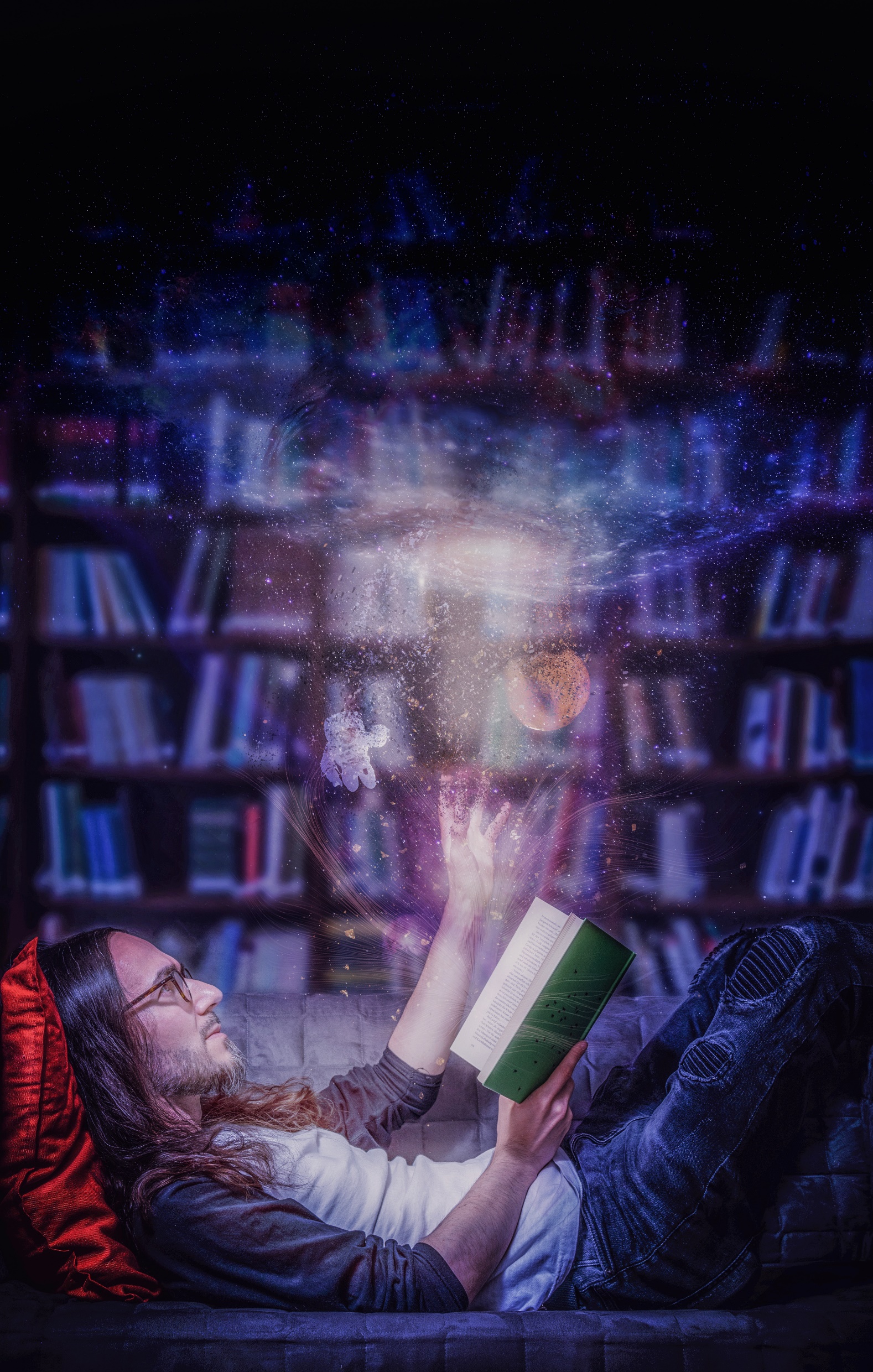 VYDĚLÁVEJTE VÍC DÍKY
DIGITÁLNÍM KURZŮM
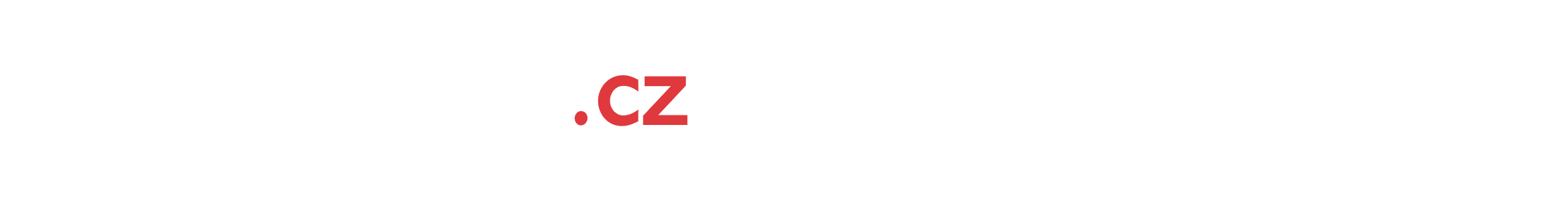 Stavte se za námi v knihovně!Pomůžeme vám vybrat kurz na míru.
Každou středu 9-11h a 13-15h.
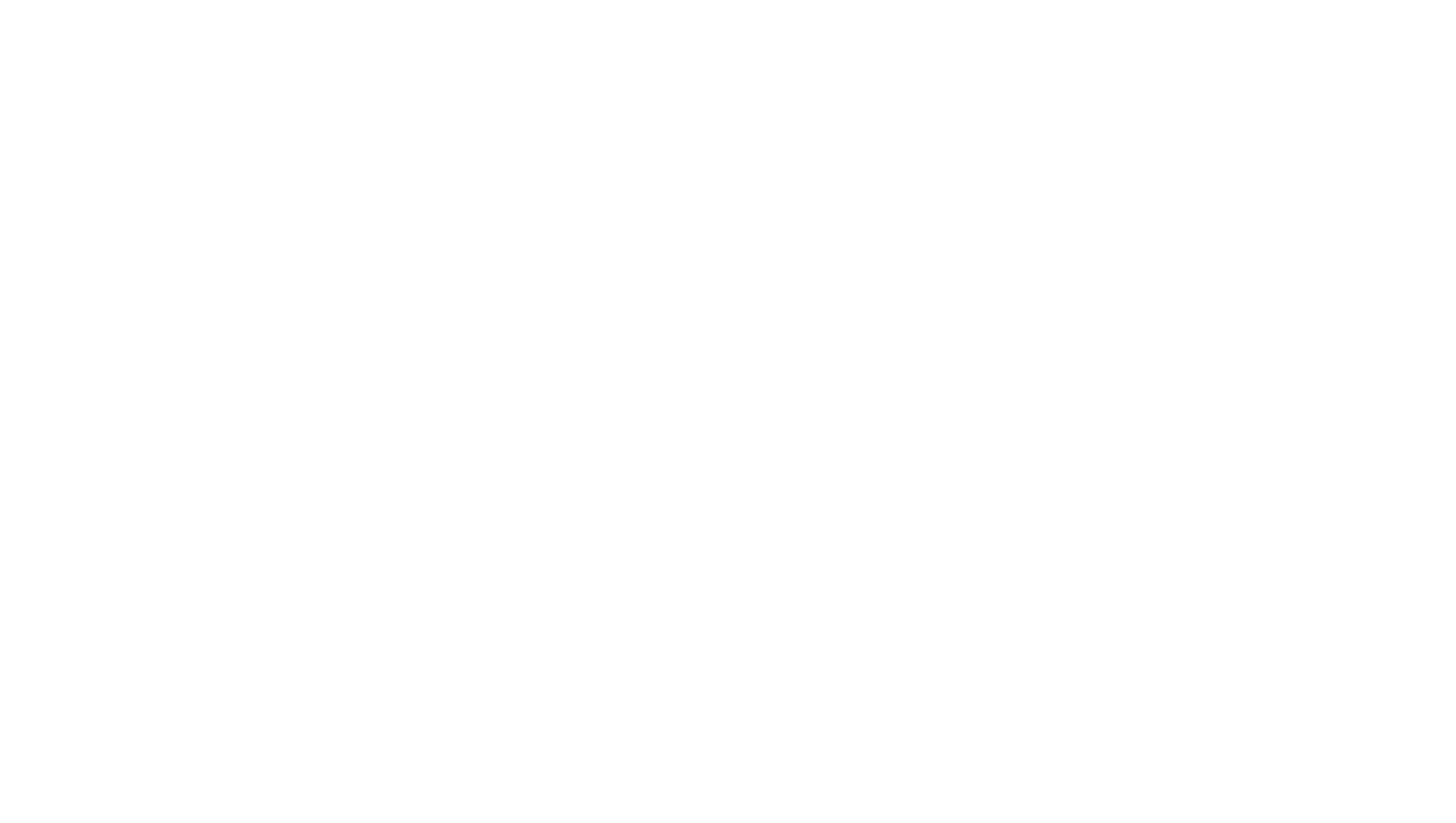 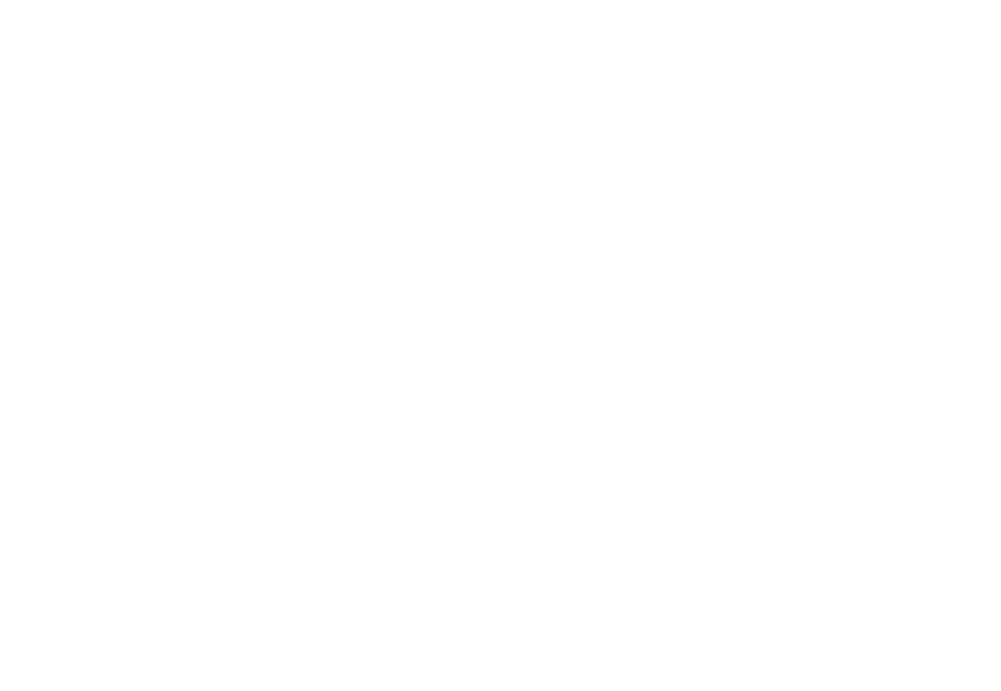 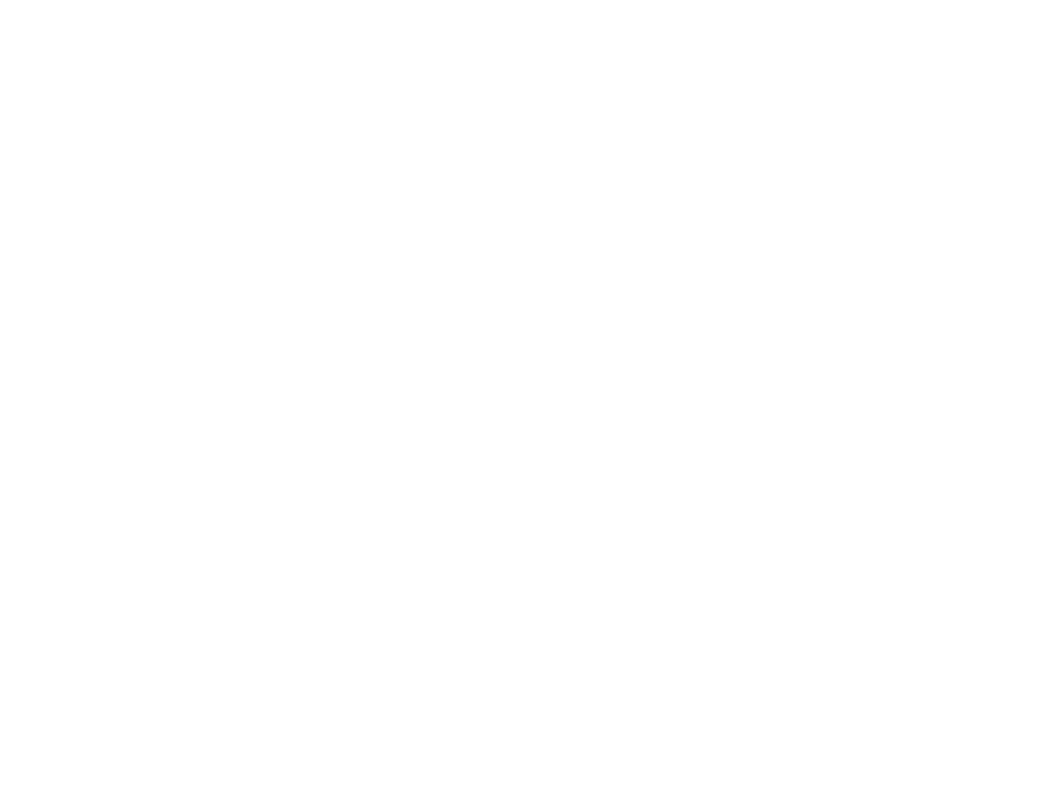 Ve spolupráci:
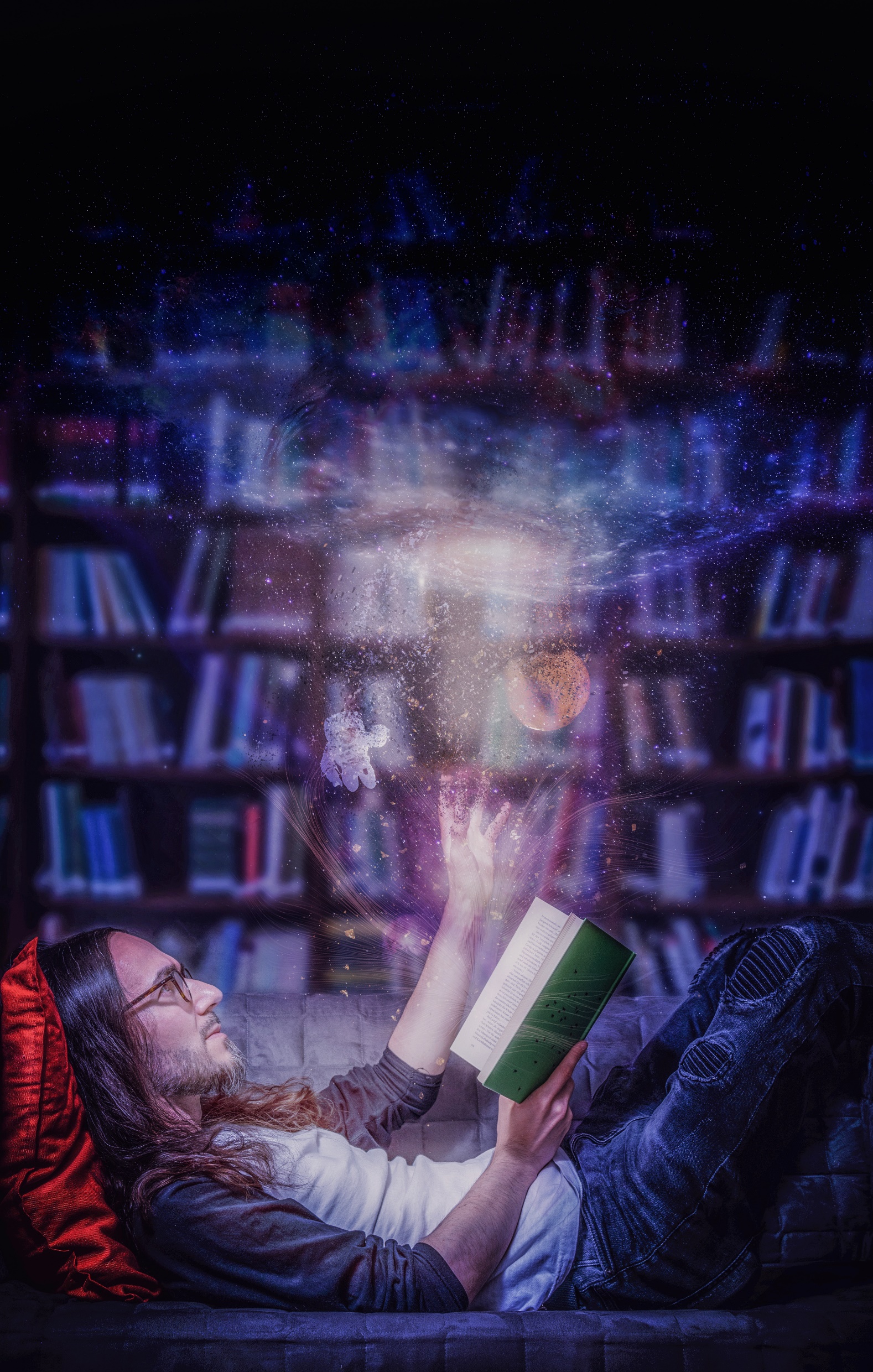 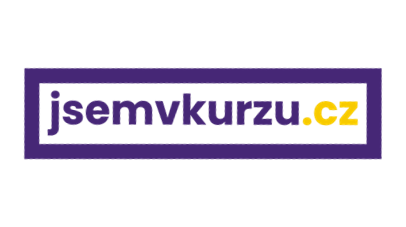 VYDĚLÁVEJTE VÍC DÍKY
DIGITÁLNÍM KURZŮM
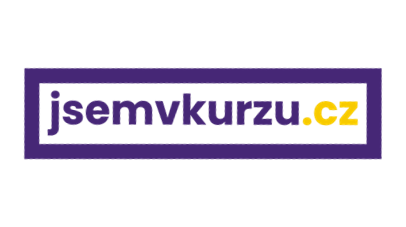 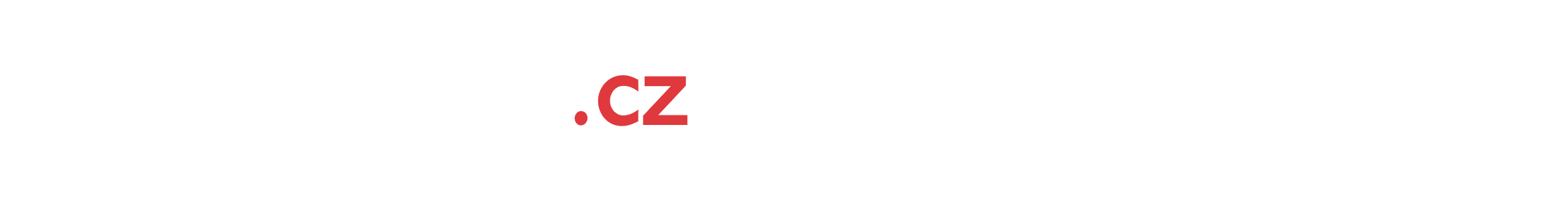 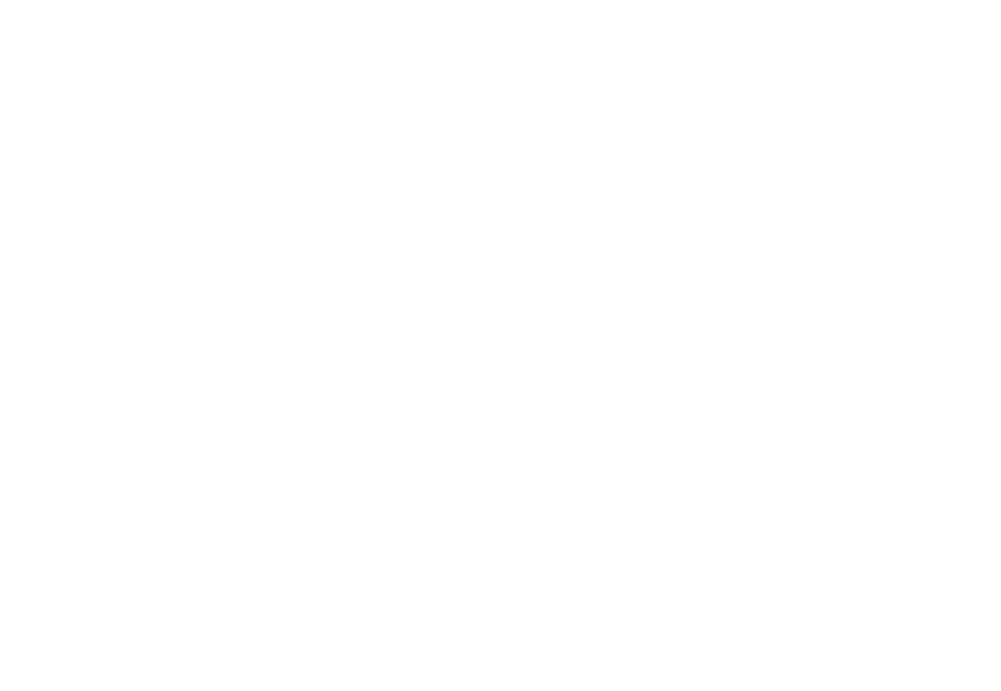 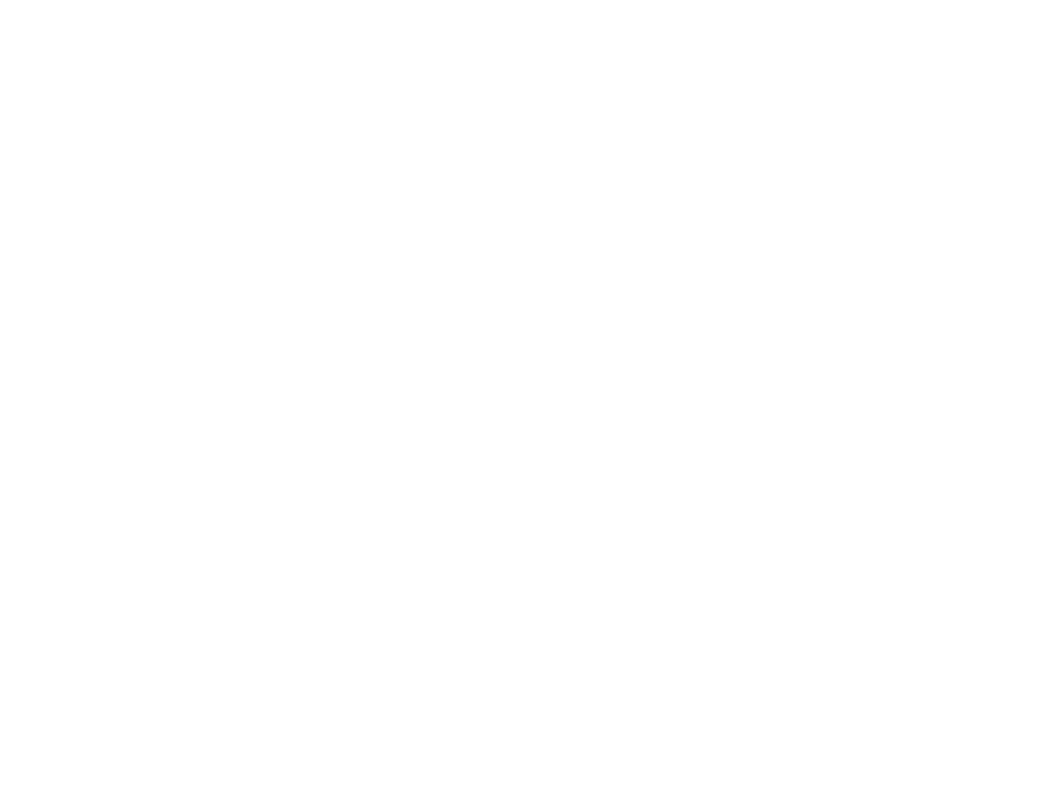 jsemvkurzu.cz
jsemvkurzu.cz
jsemvkurzu.cz
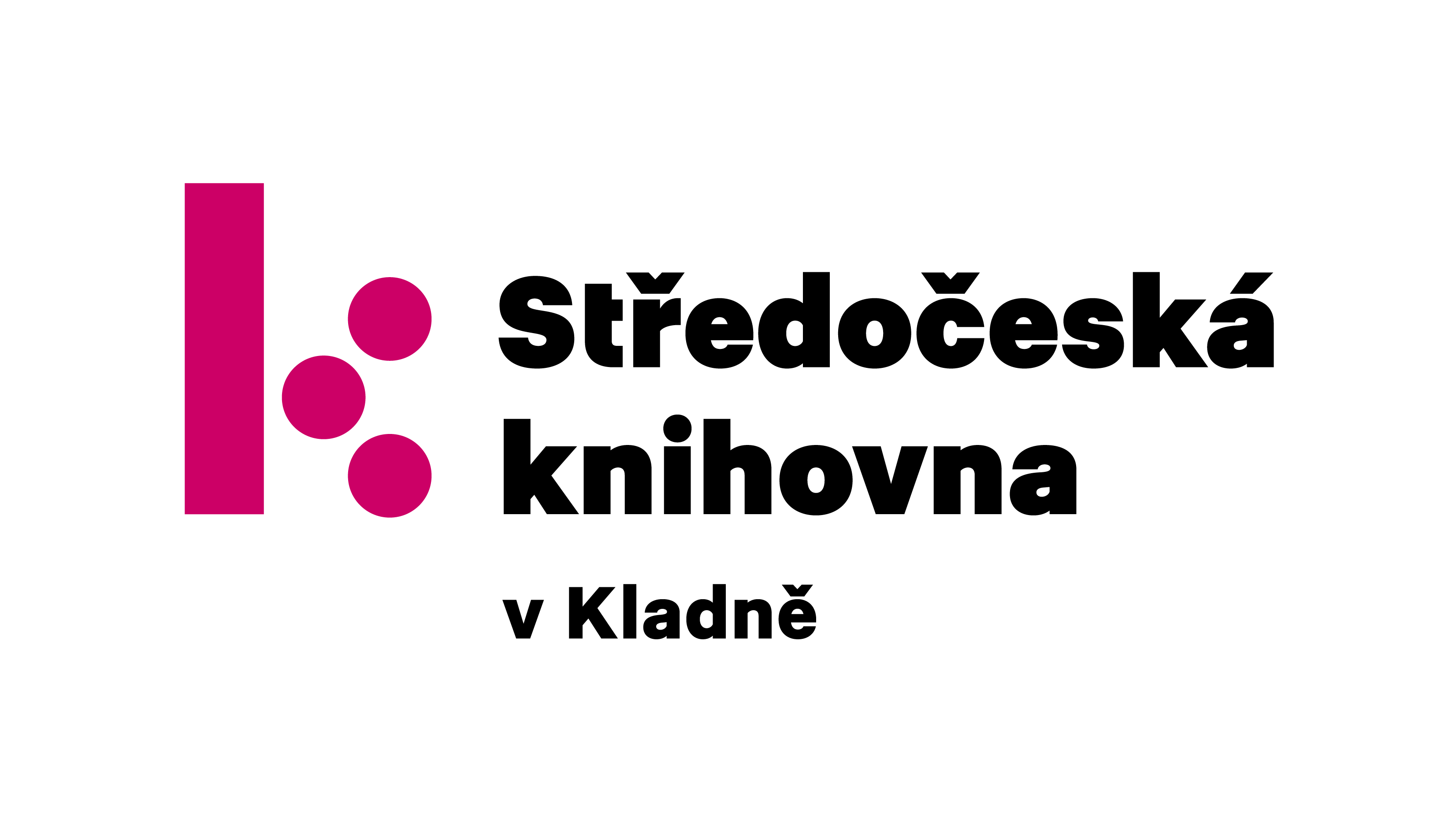 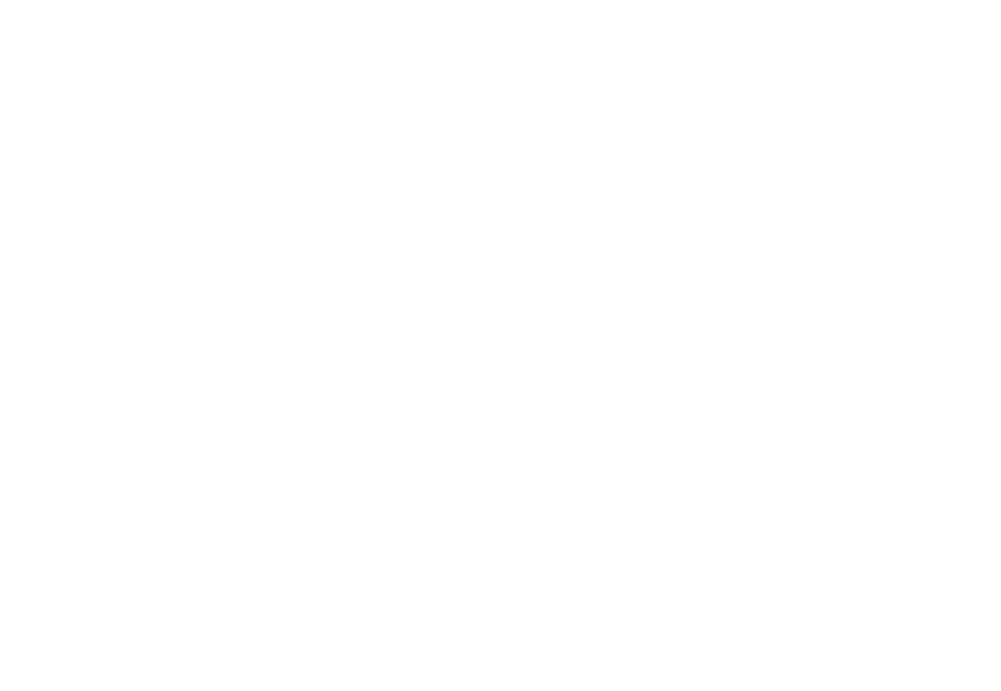 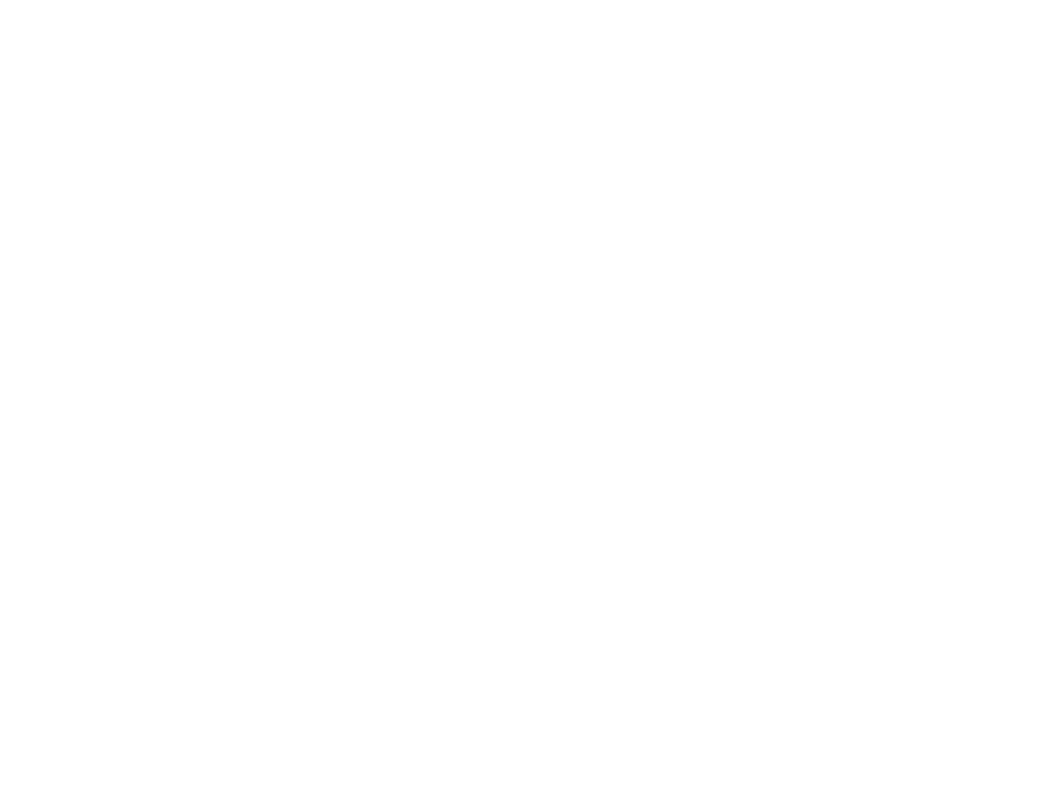 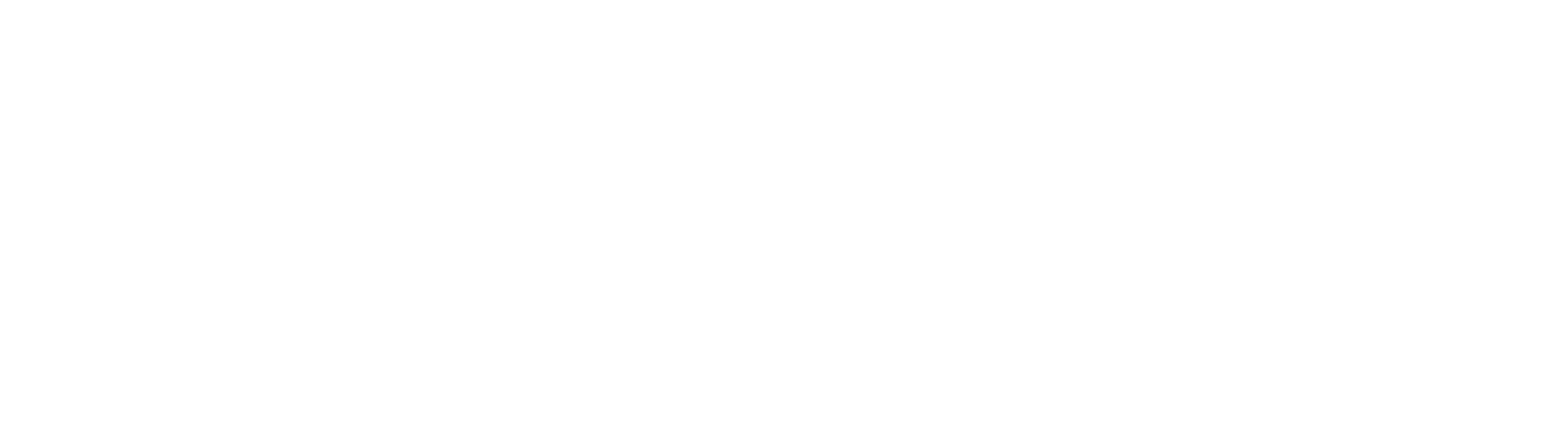 Najdete nás zde,každou středu 9-11h a 13-15h.
Ve spolupráci:
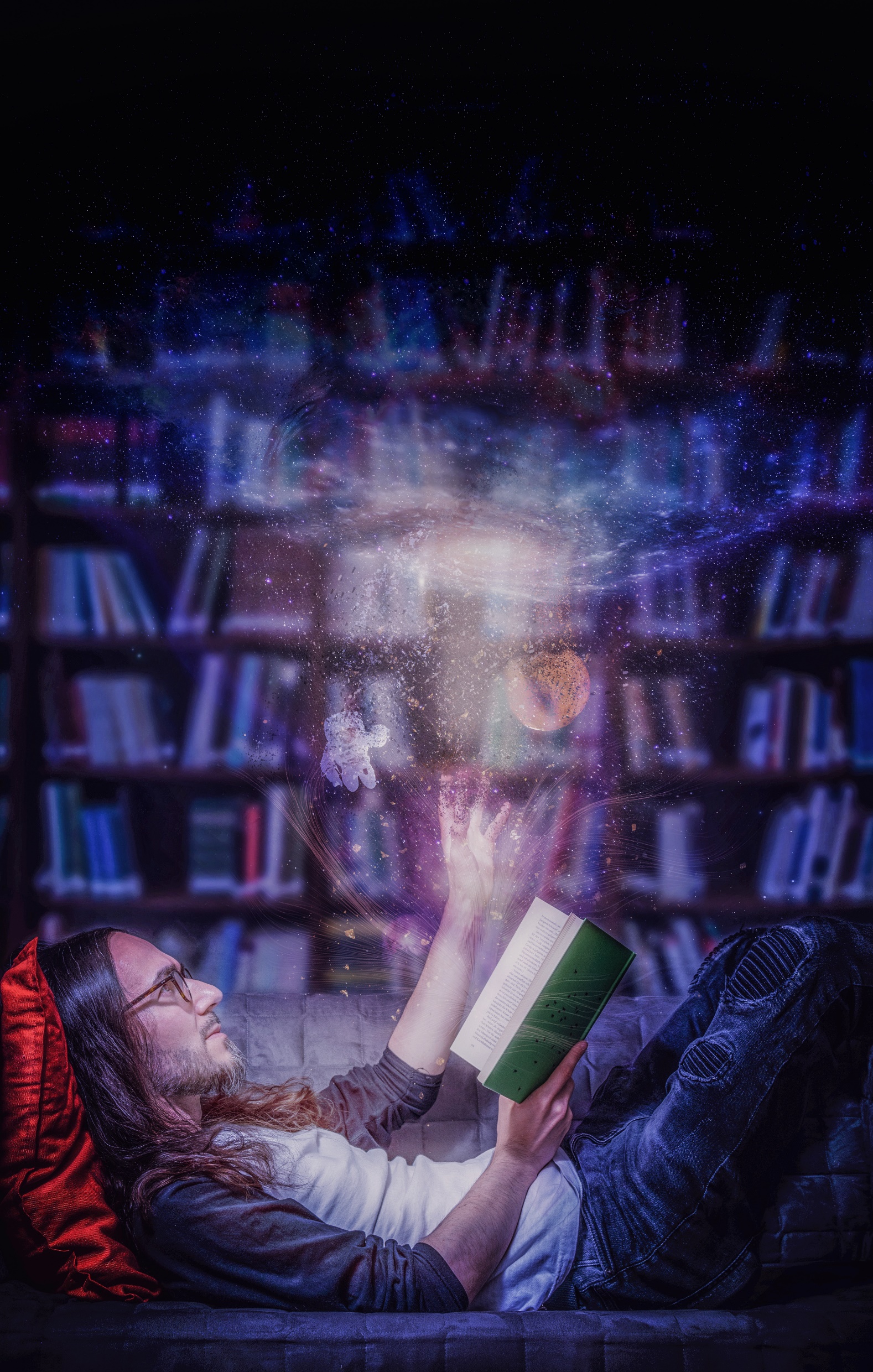 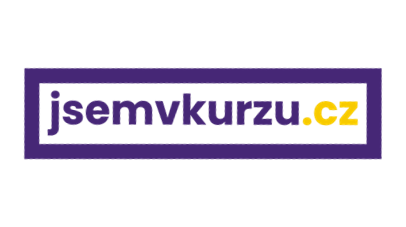 VYDĚLÁVEJTE VÍC DÍKY
DIGITÁLNÍM KURZŮM
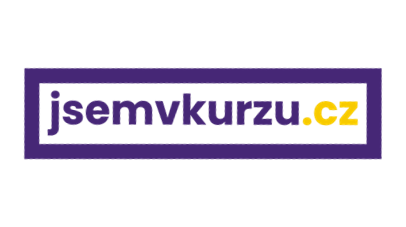 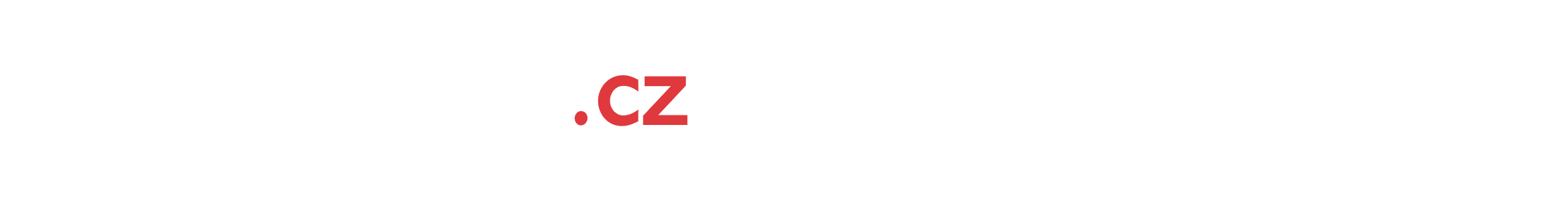 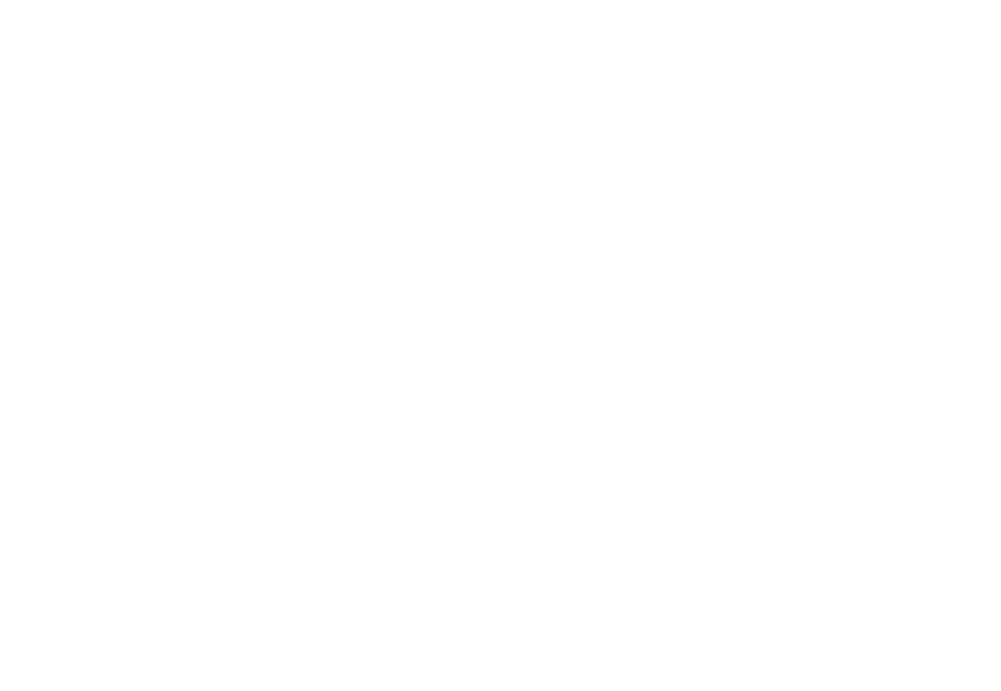 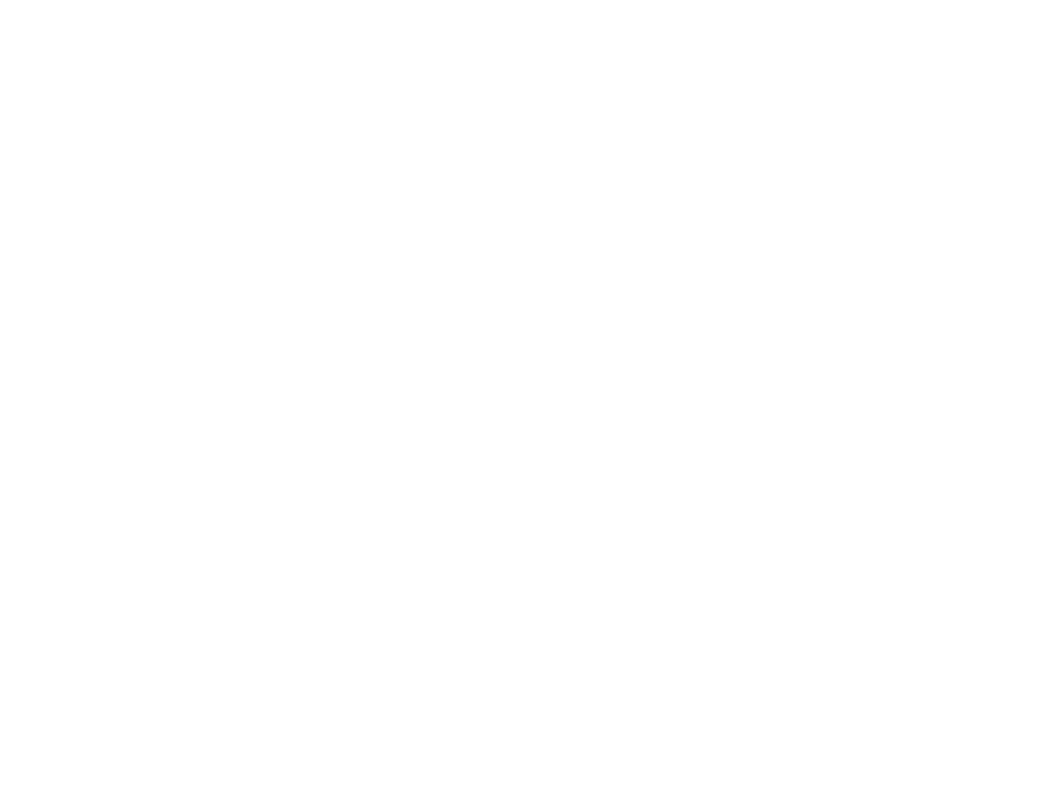 jsemvkurzu.cz
jsemvkurzu.cz
jsemvkurzu.cz
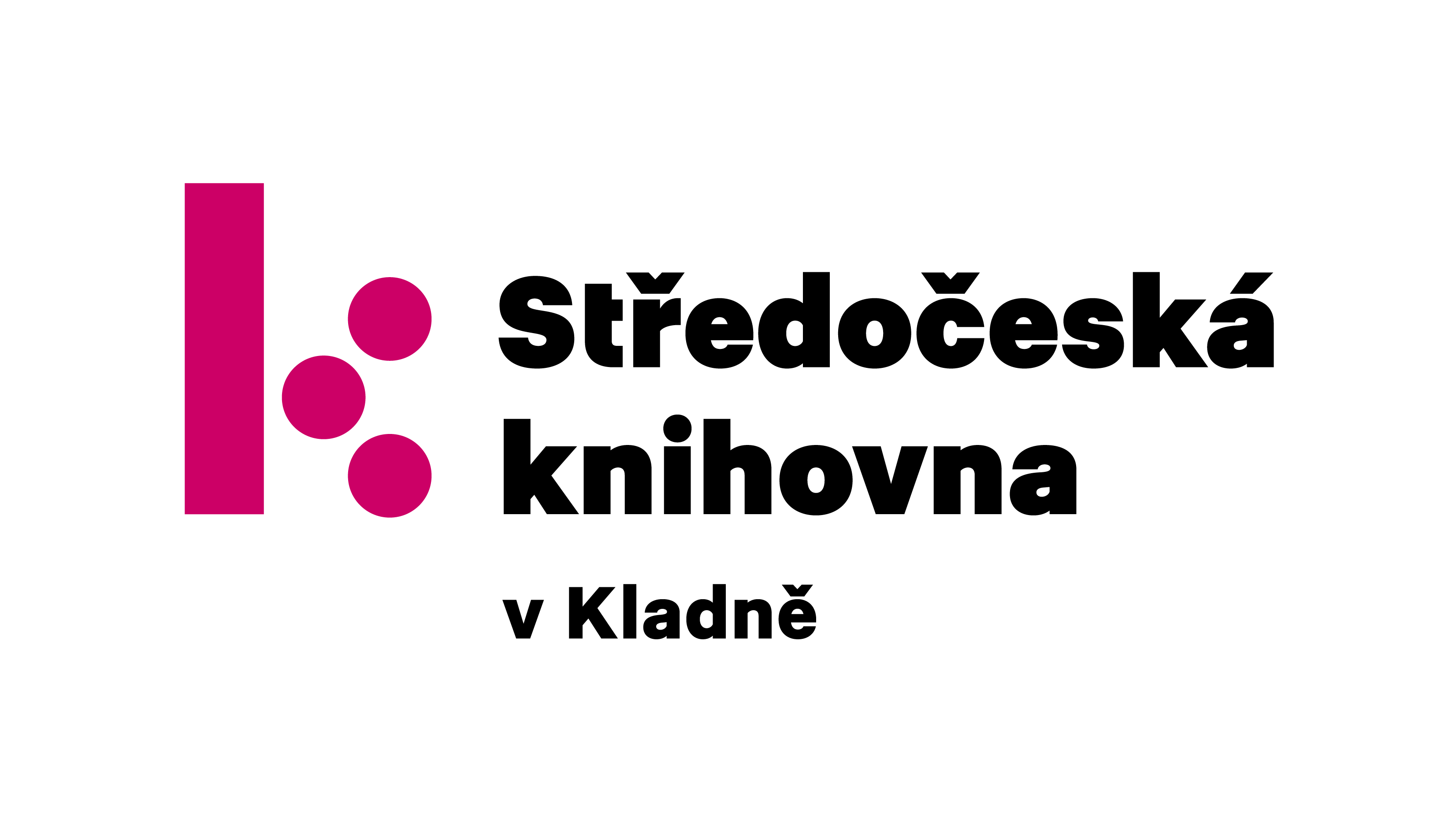 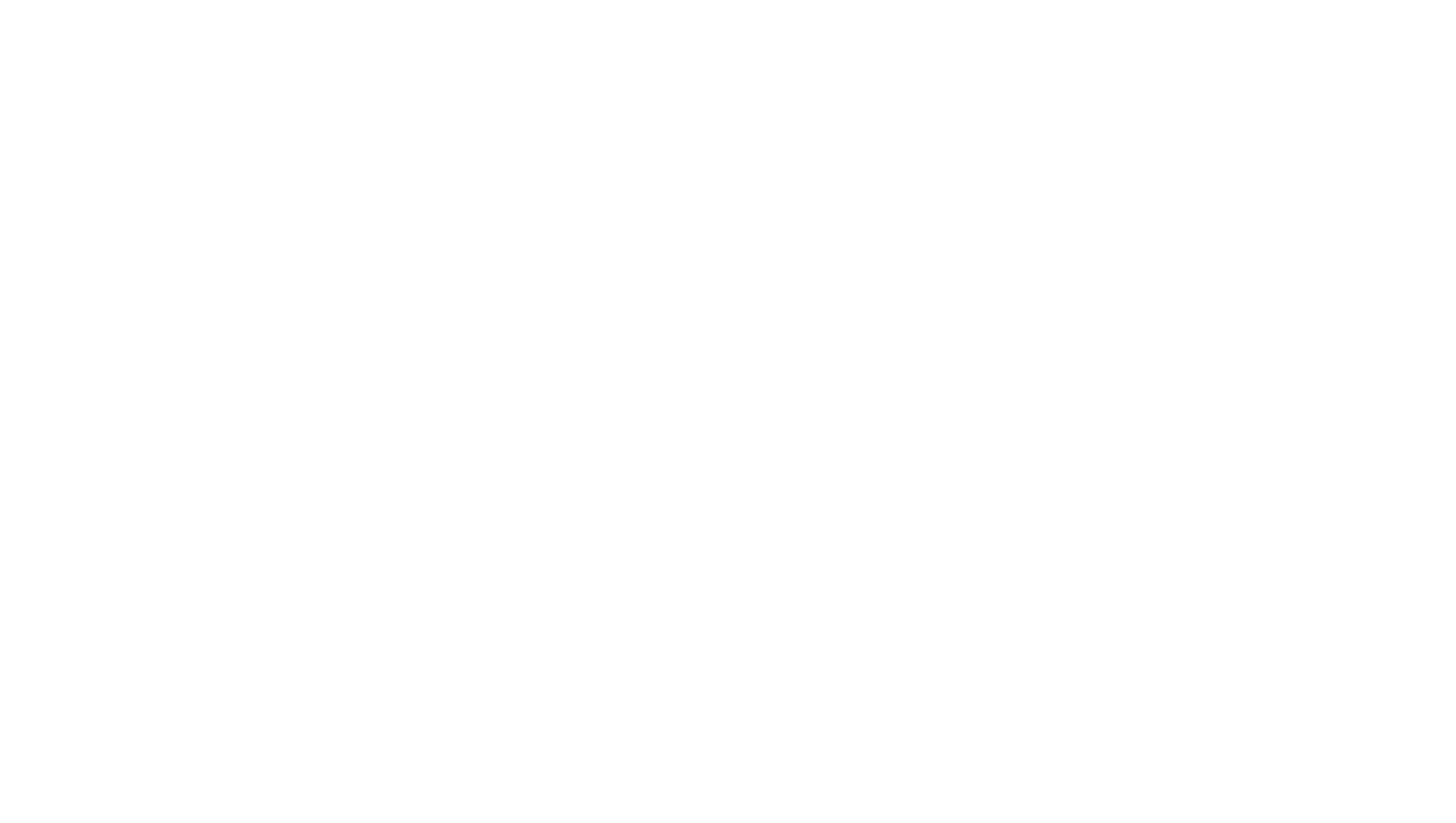 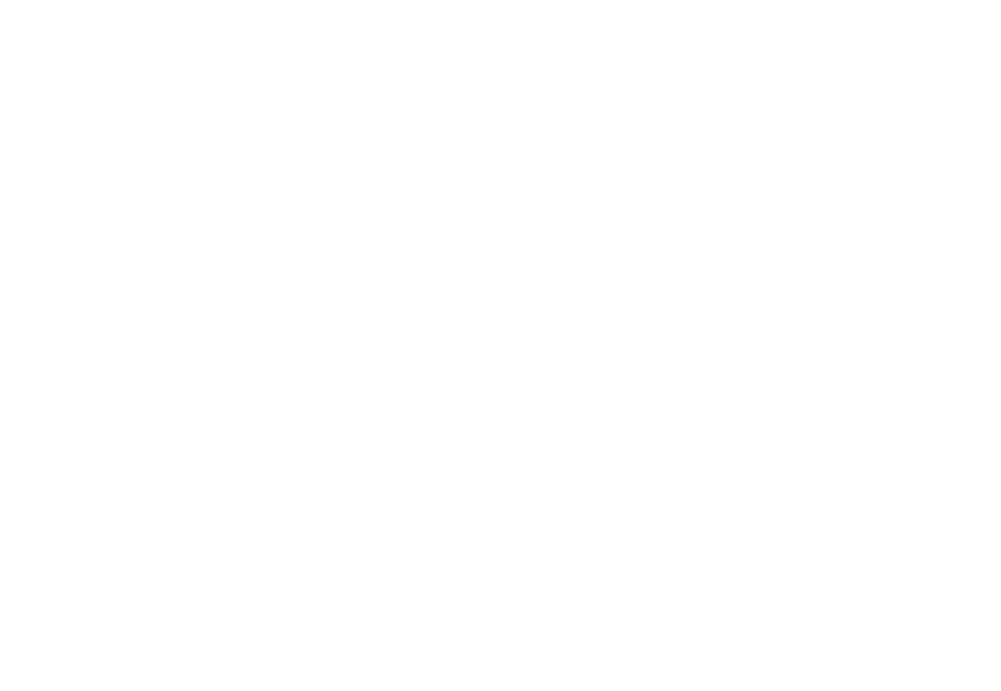 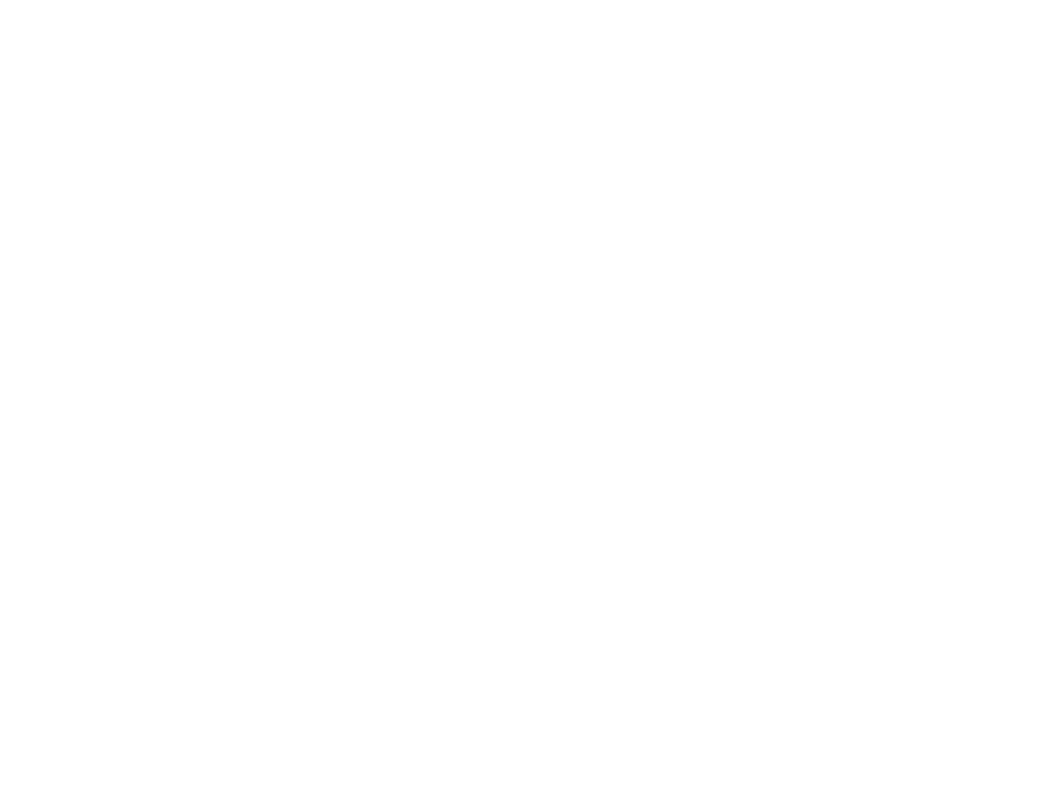 Najdete nás zde,každou středu 9-11h a 13-15h.
Ve spolupráci:
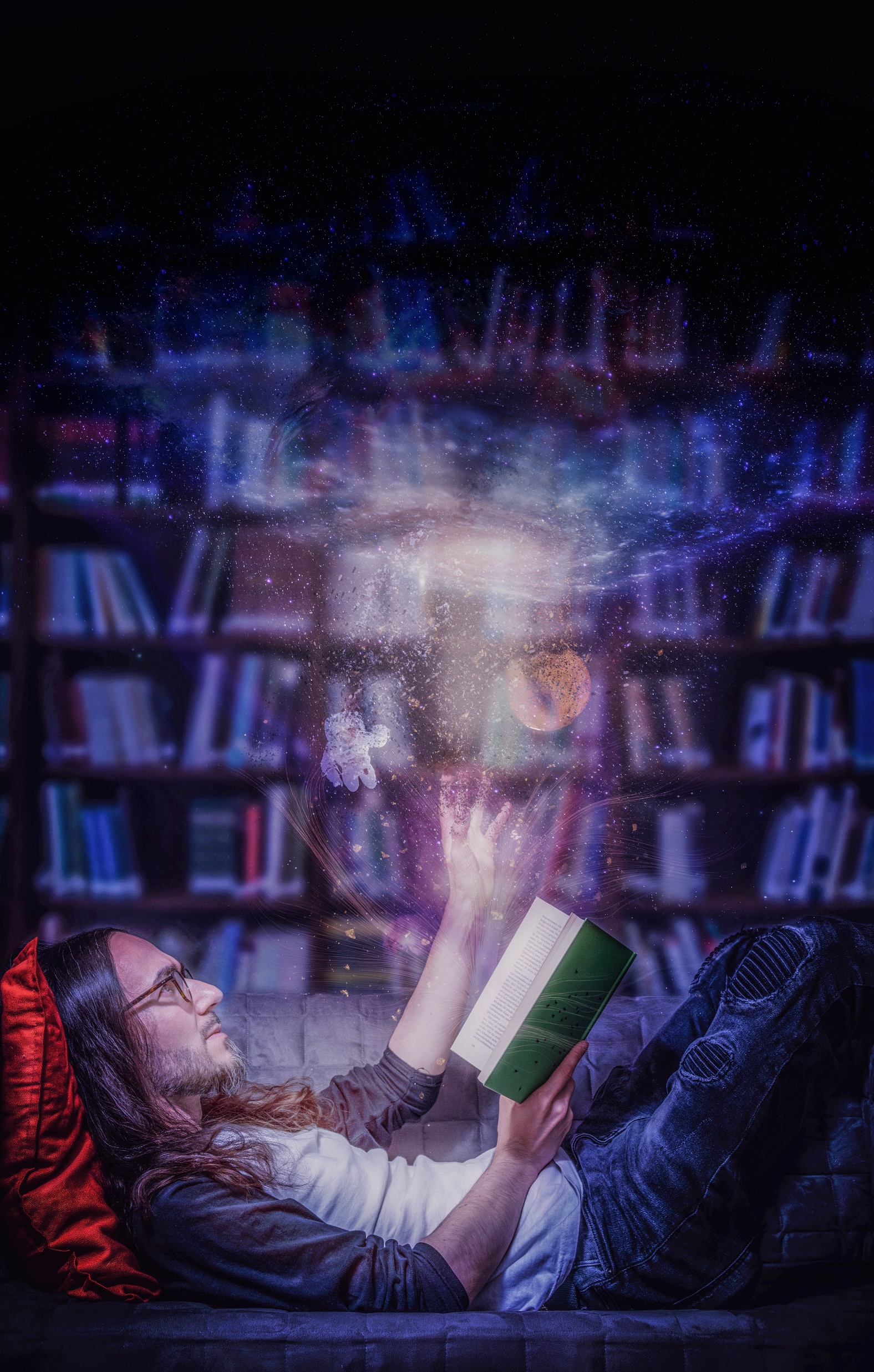 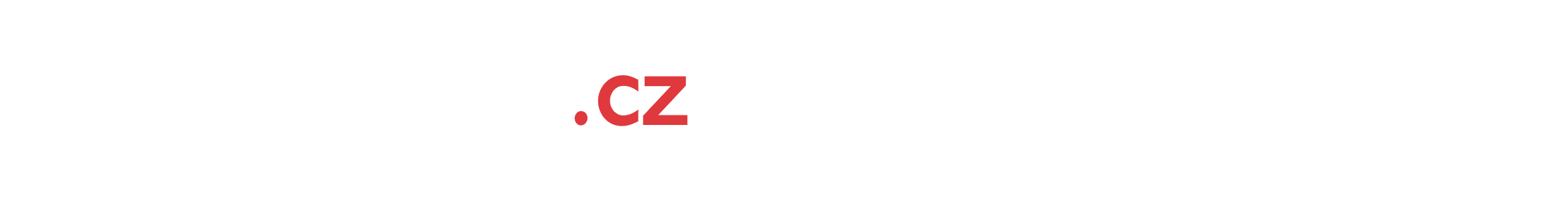 Dotované
DIGITÁLNÍ VZDĚLÁVÁNÍ
ve vaší knihovně
Ve spolupráci
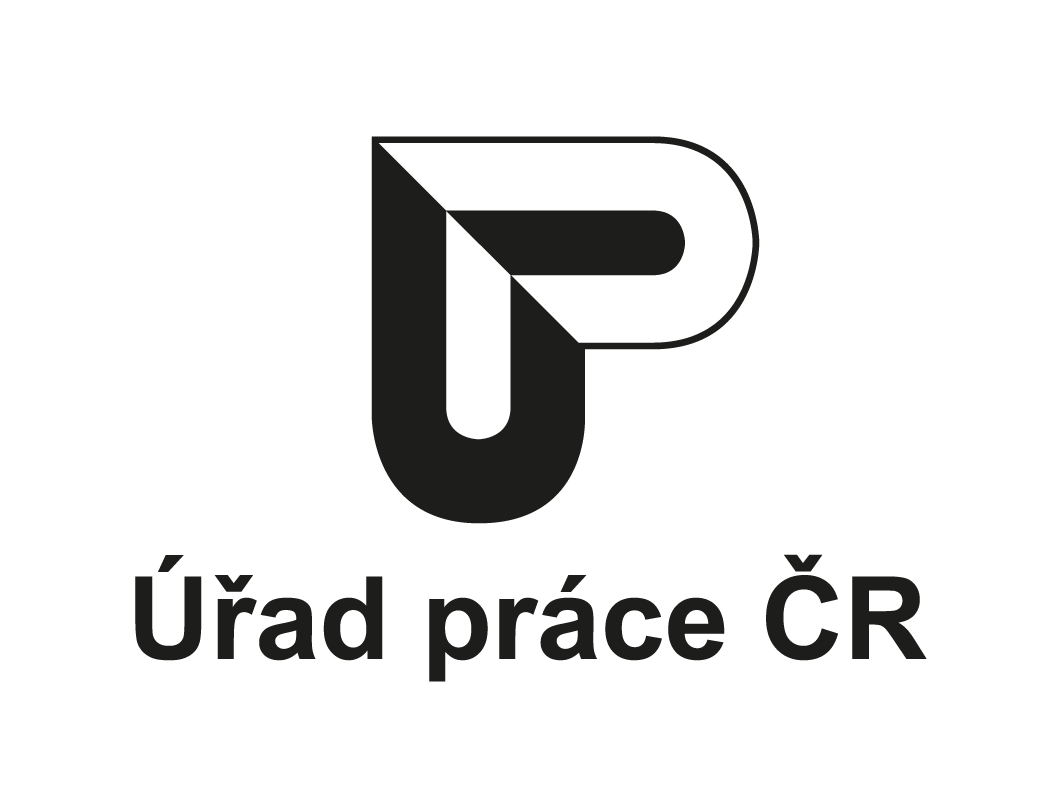 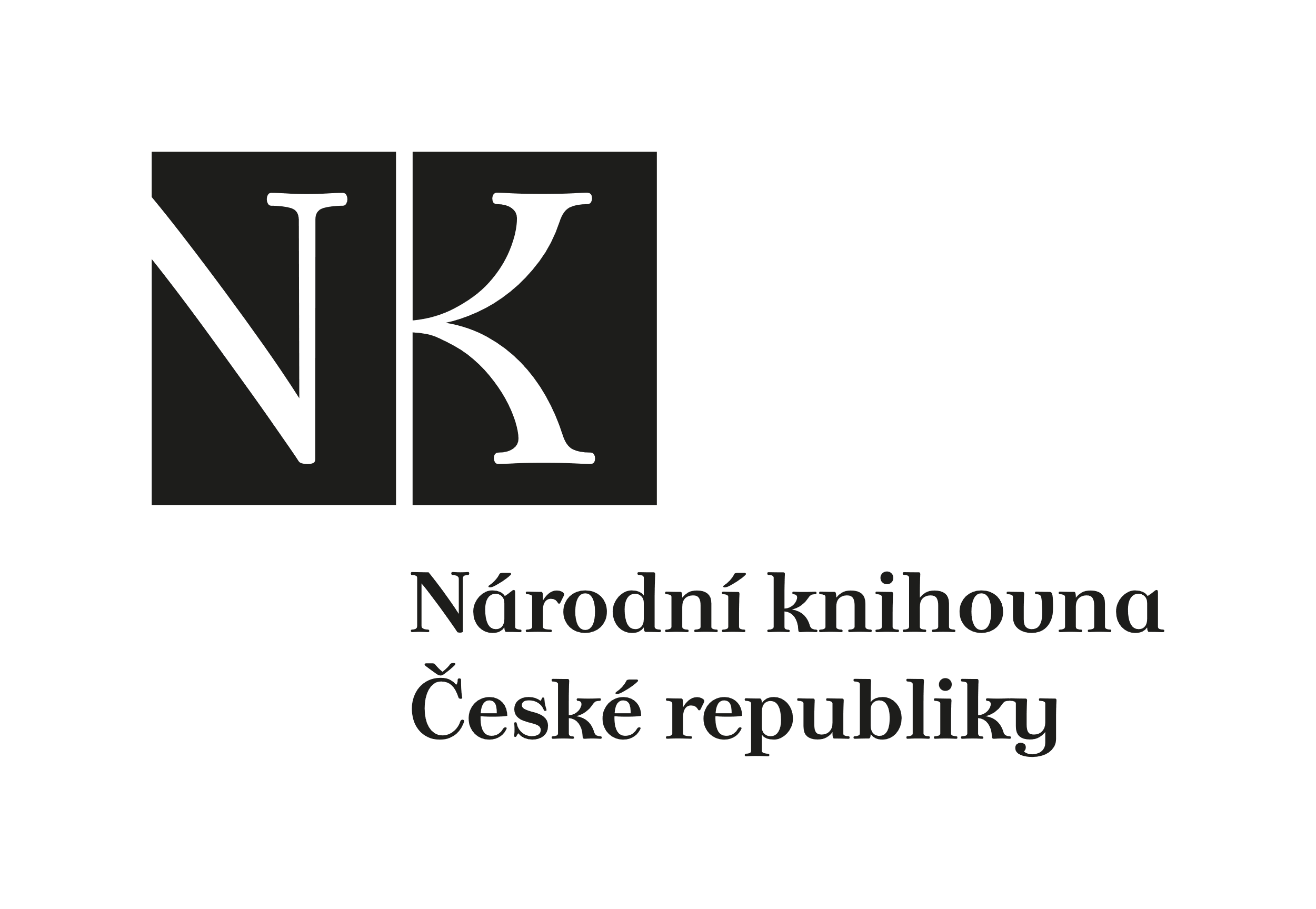 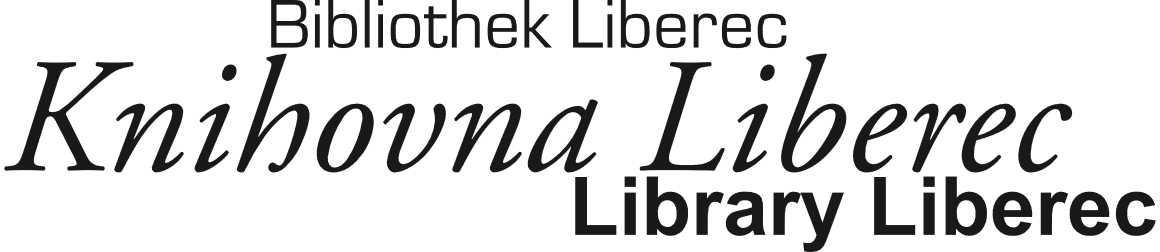 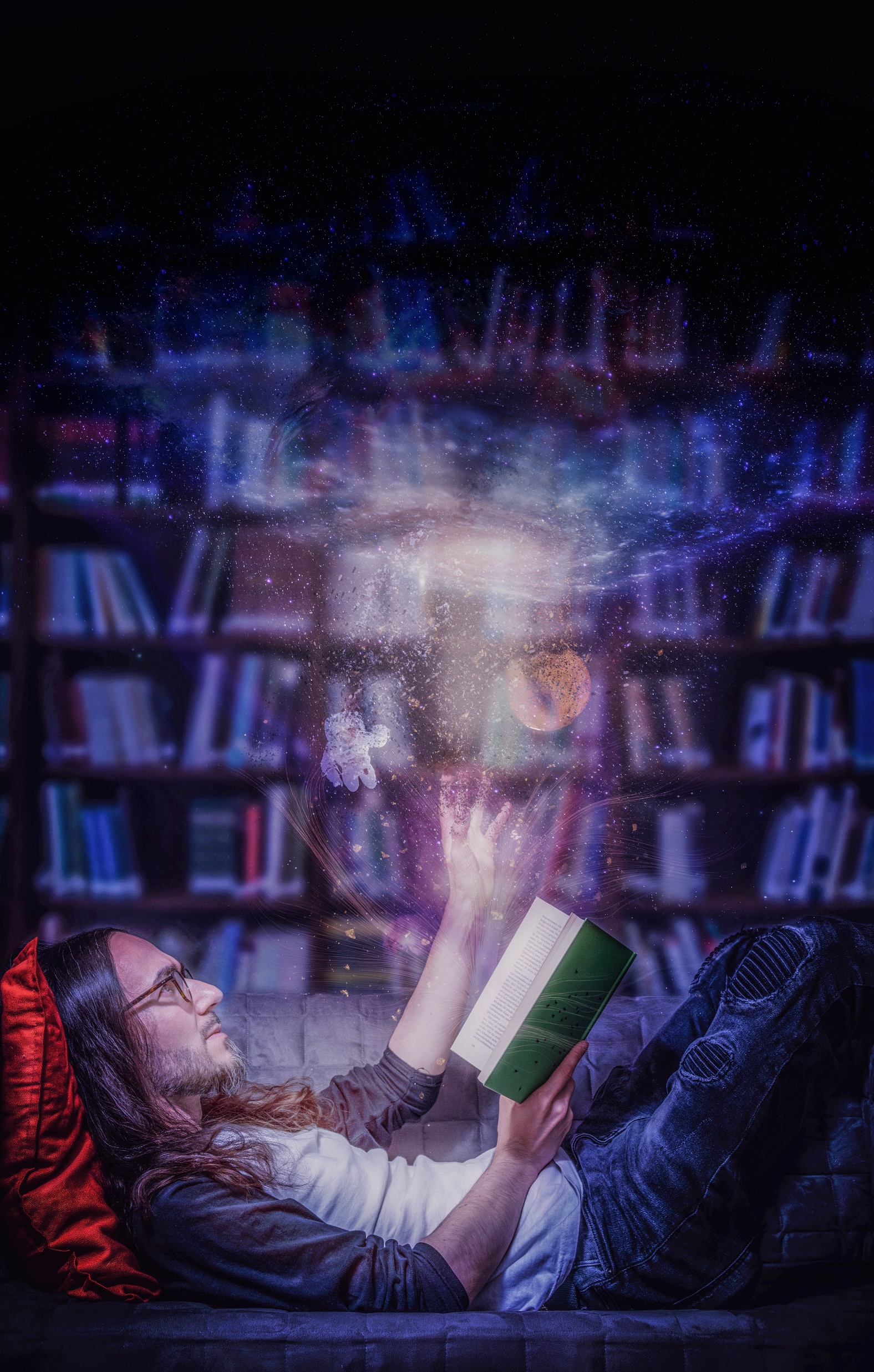 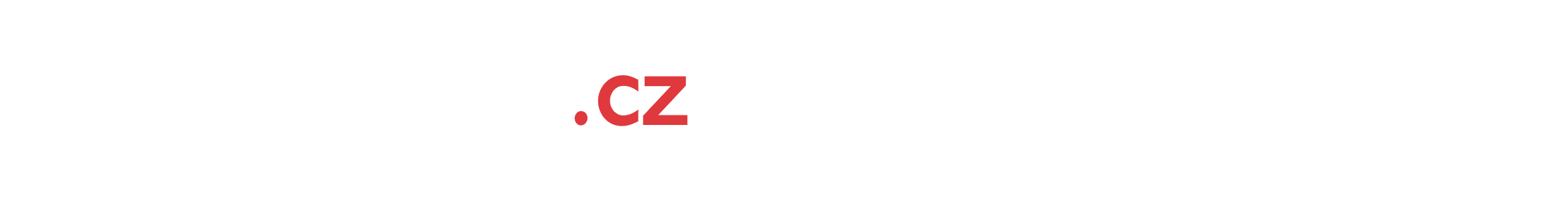 Dotované
DIGITÁLNÍ VZDĚLÁVÁNÍ
ve vaší knihovně
Ve spolupráci
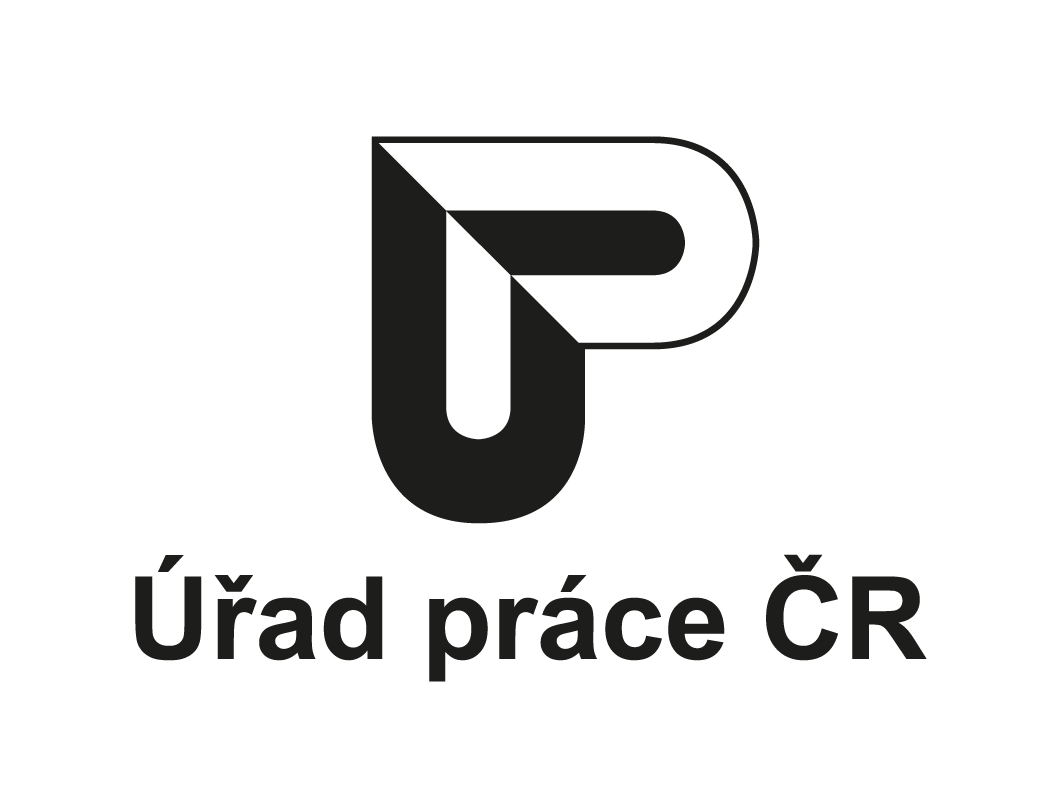 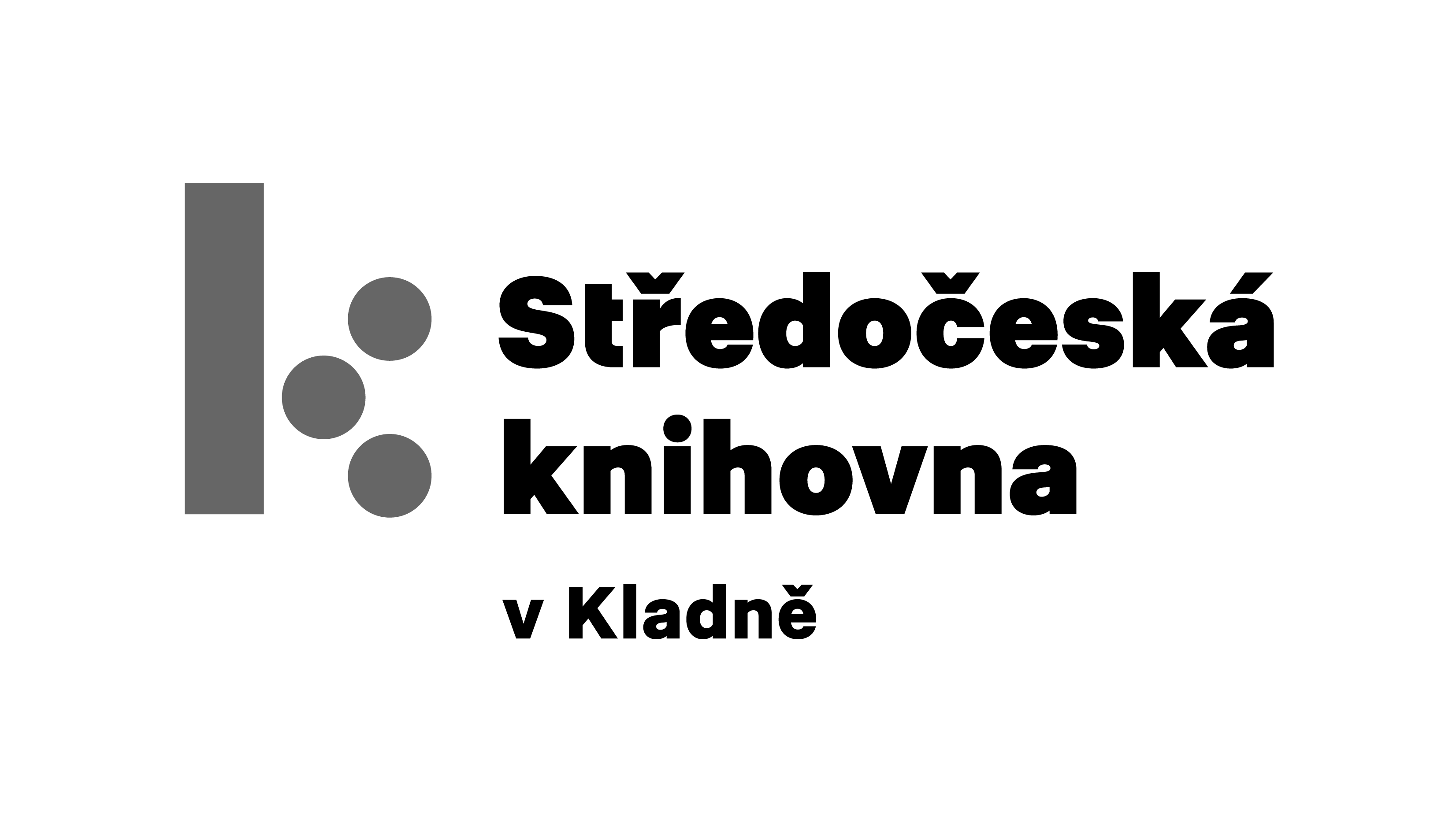 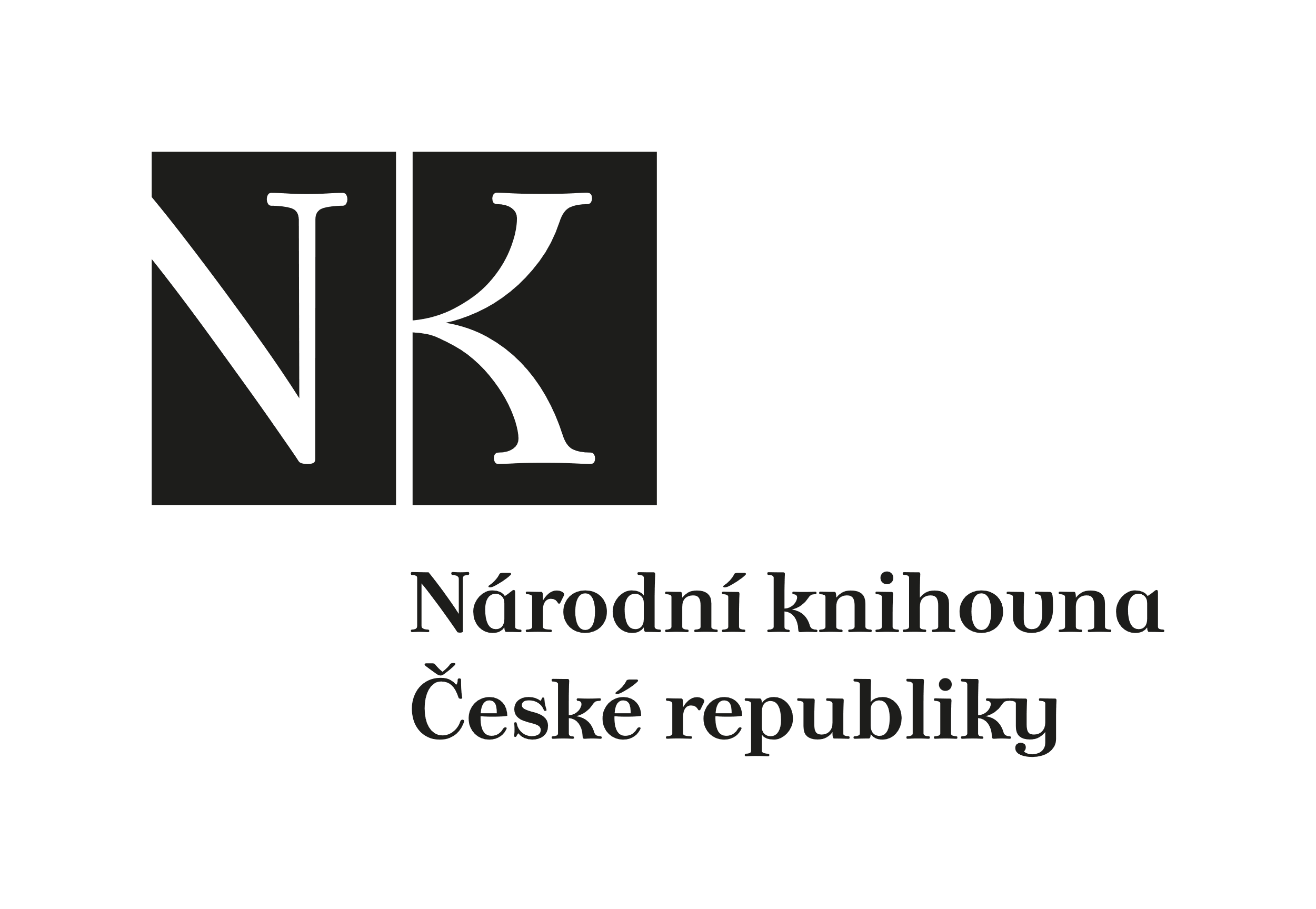 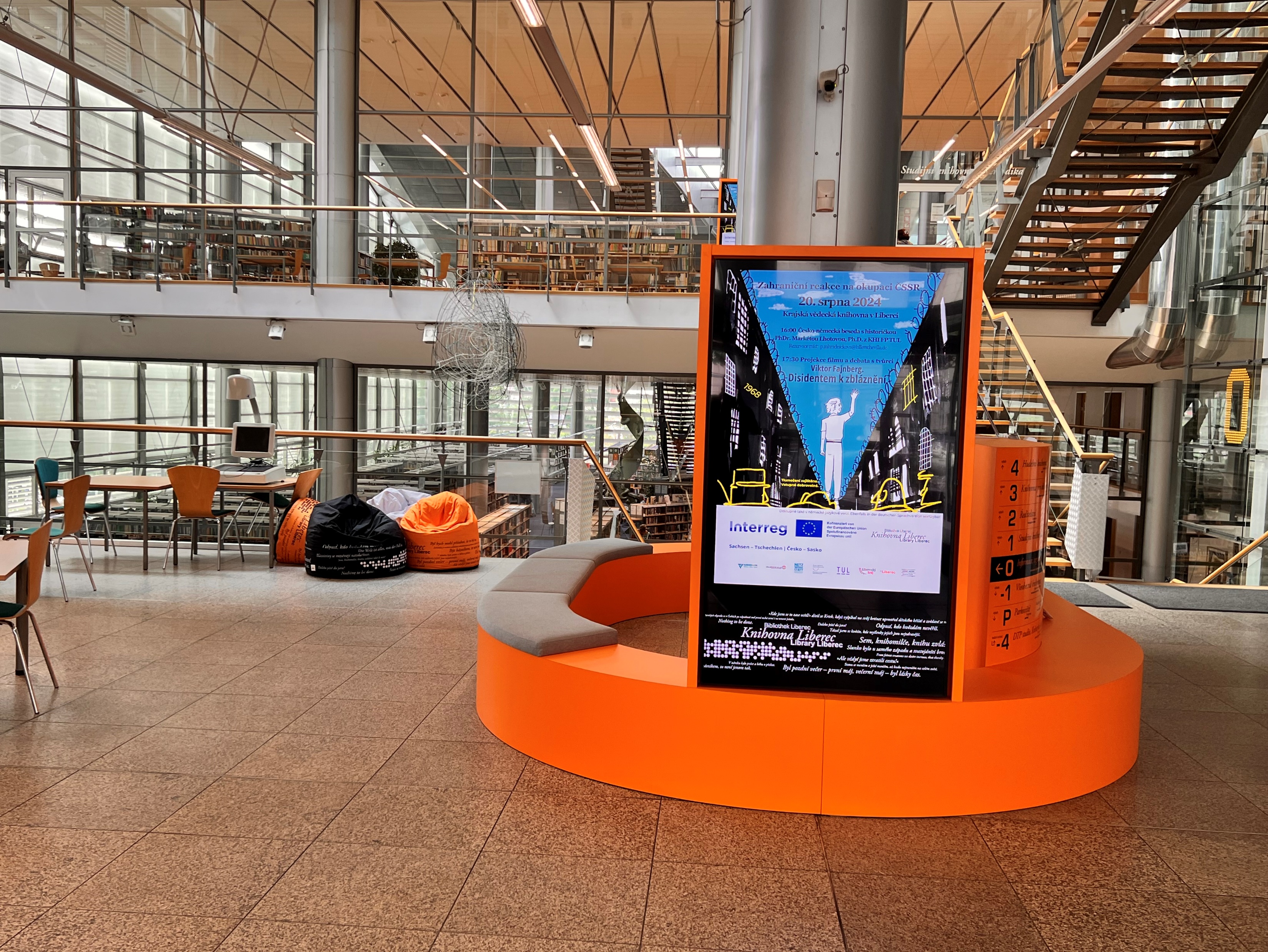 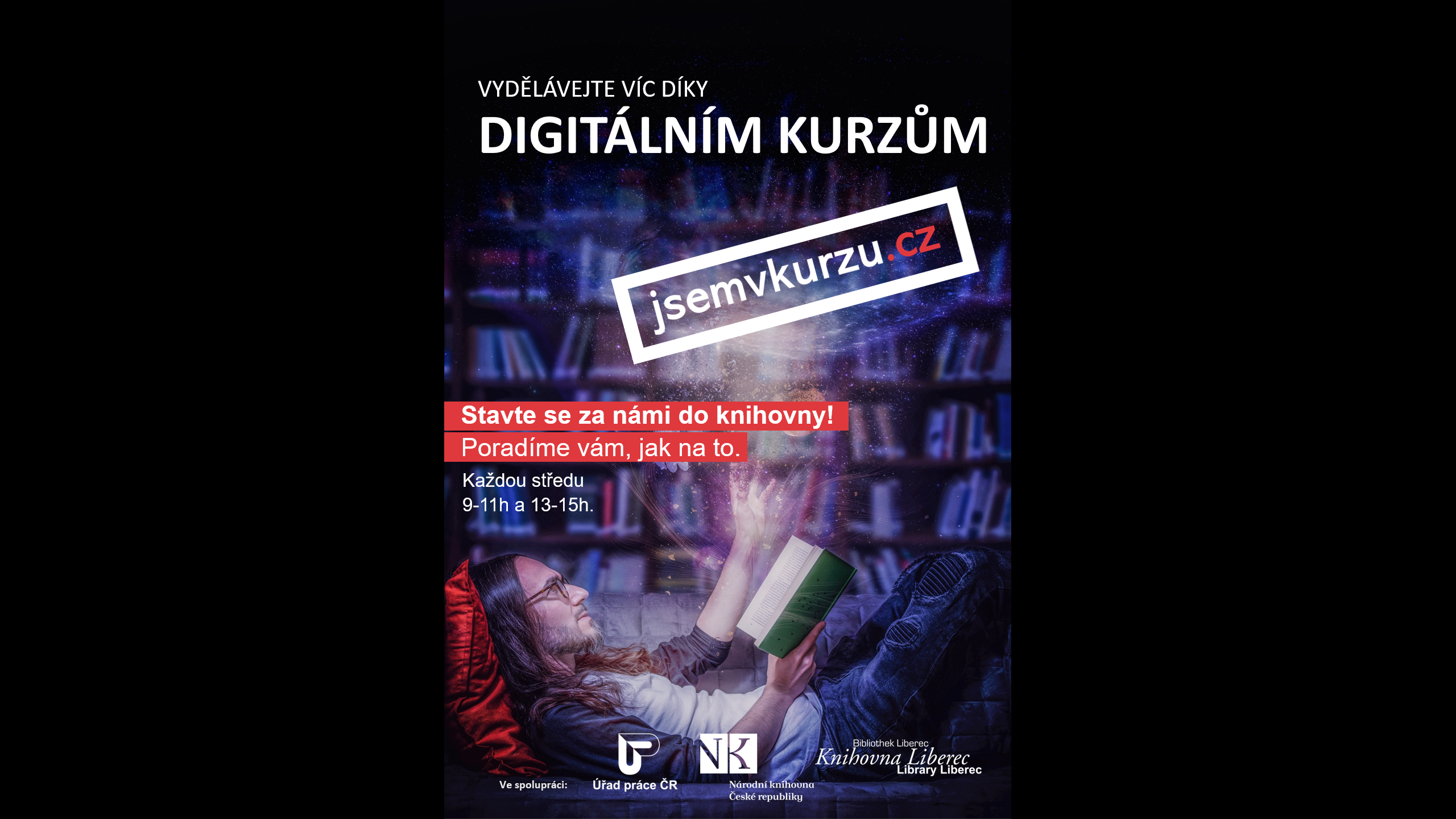 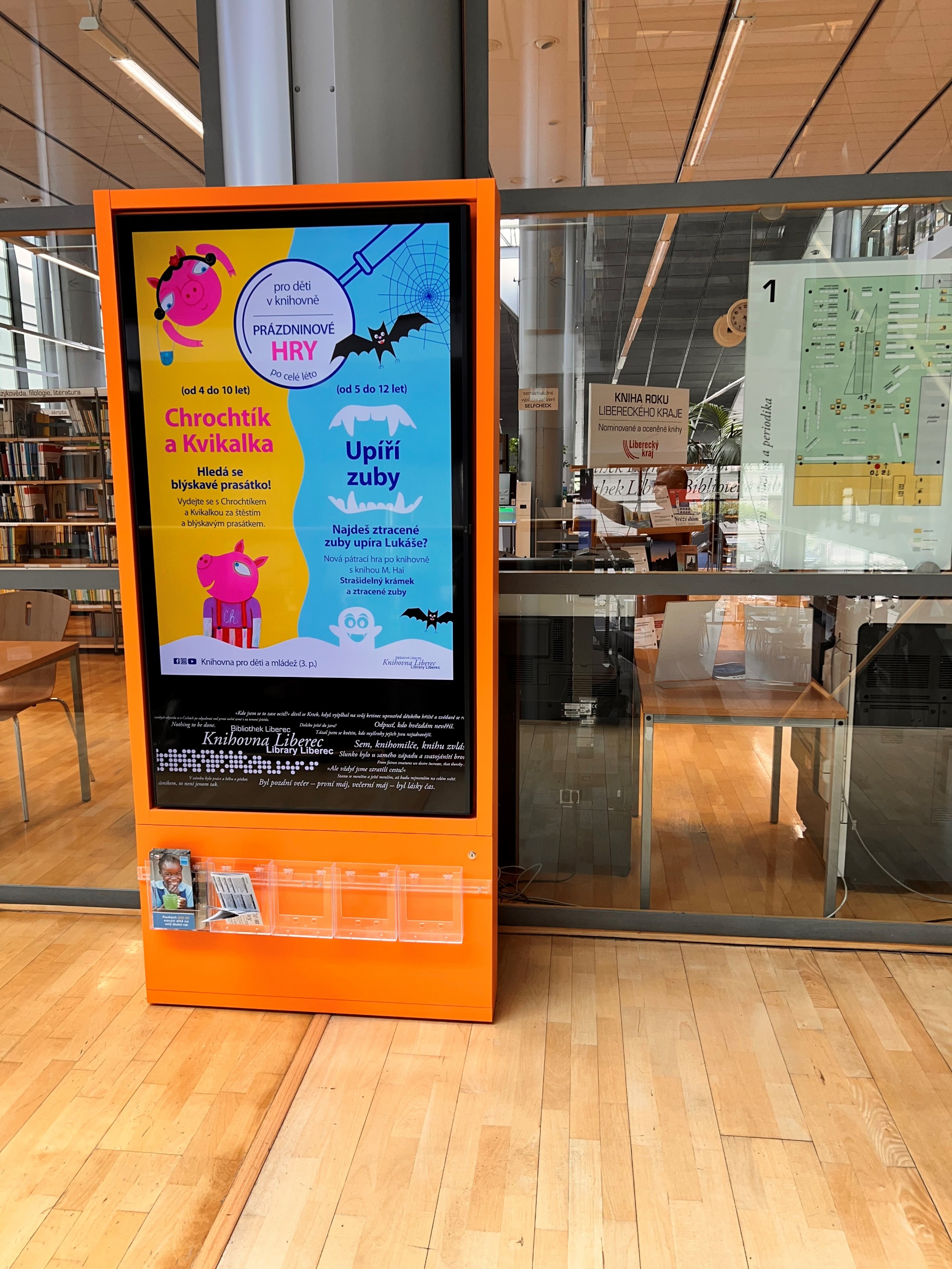 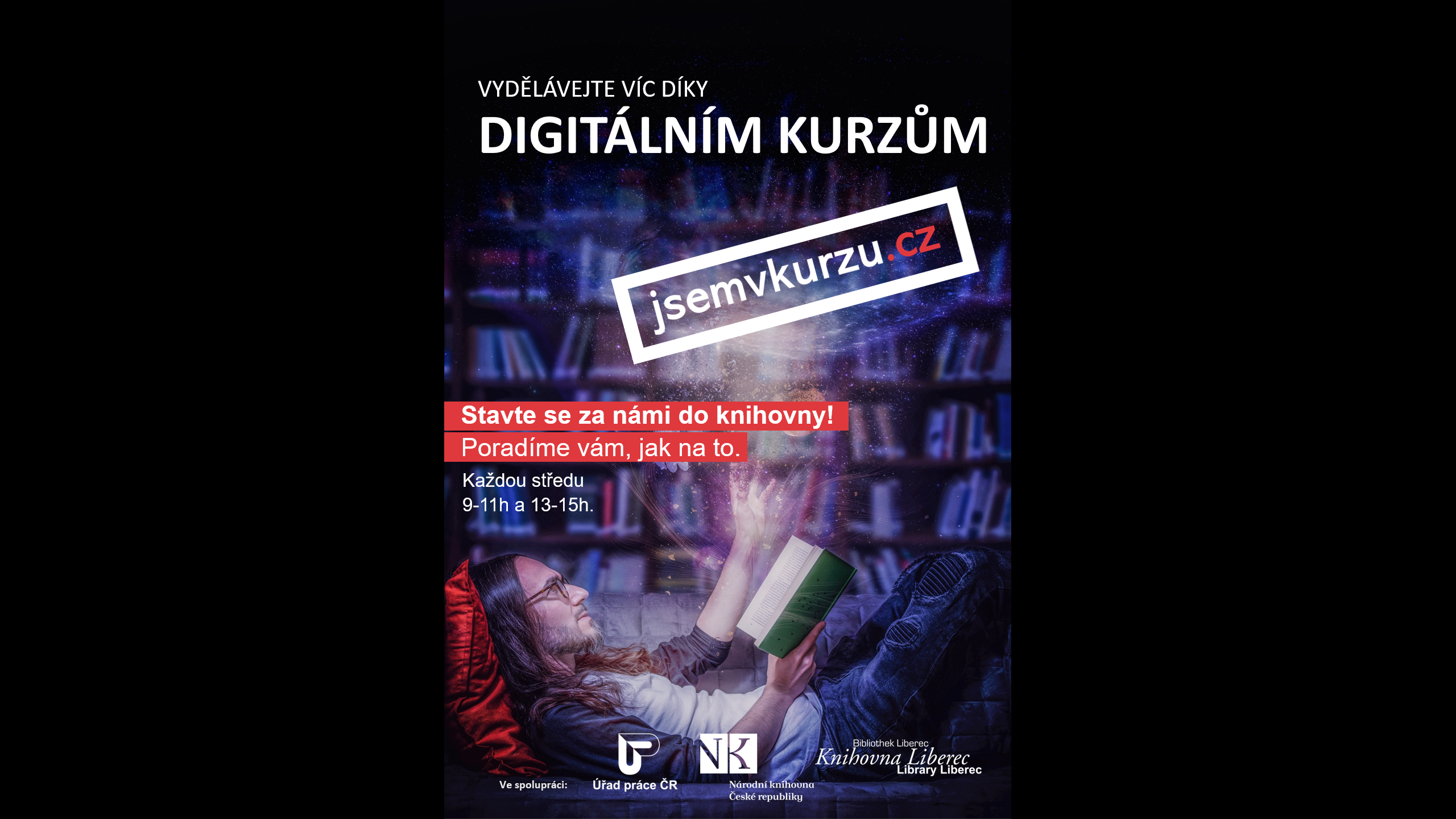 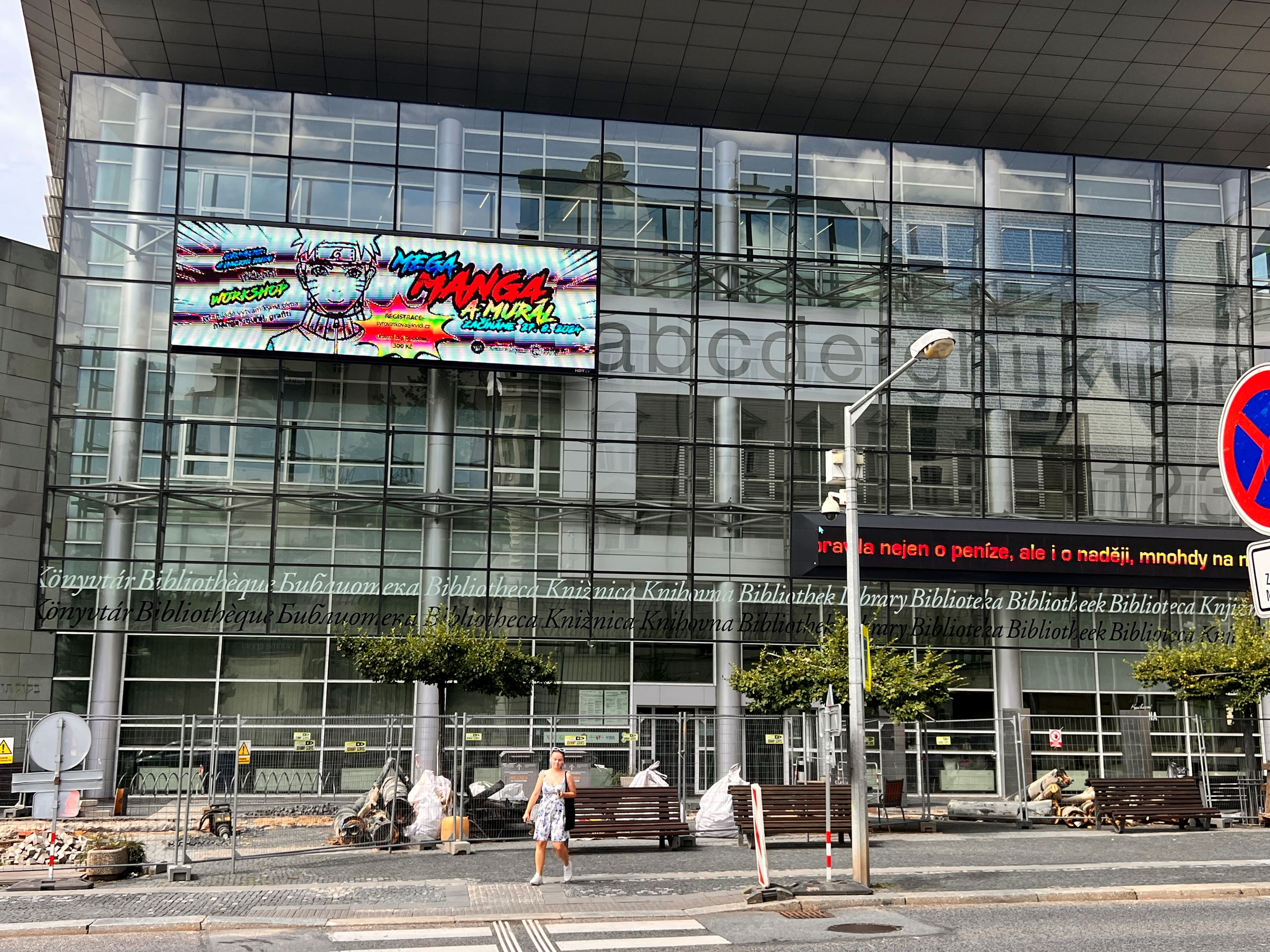 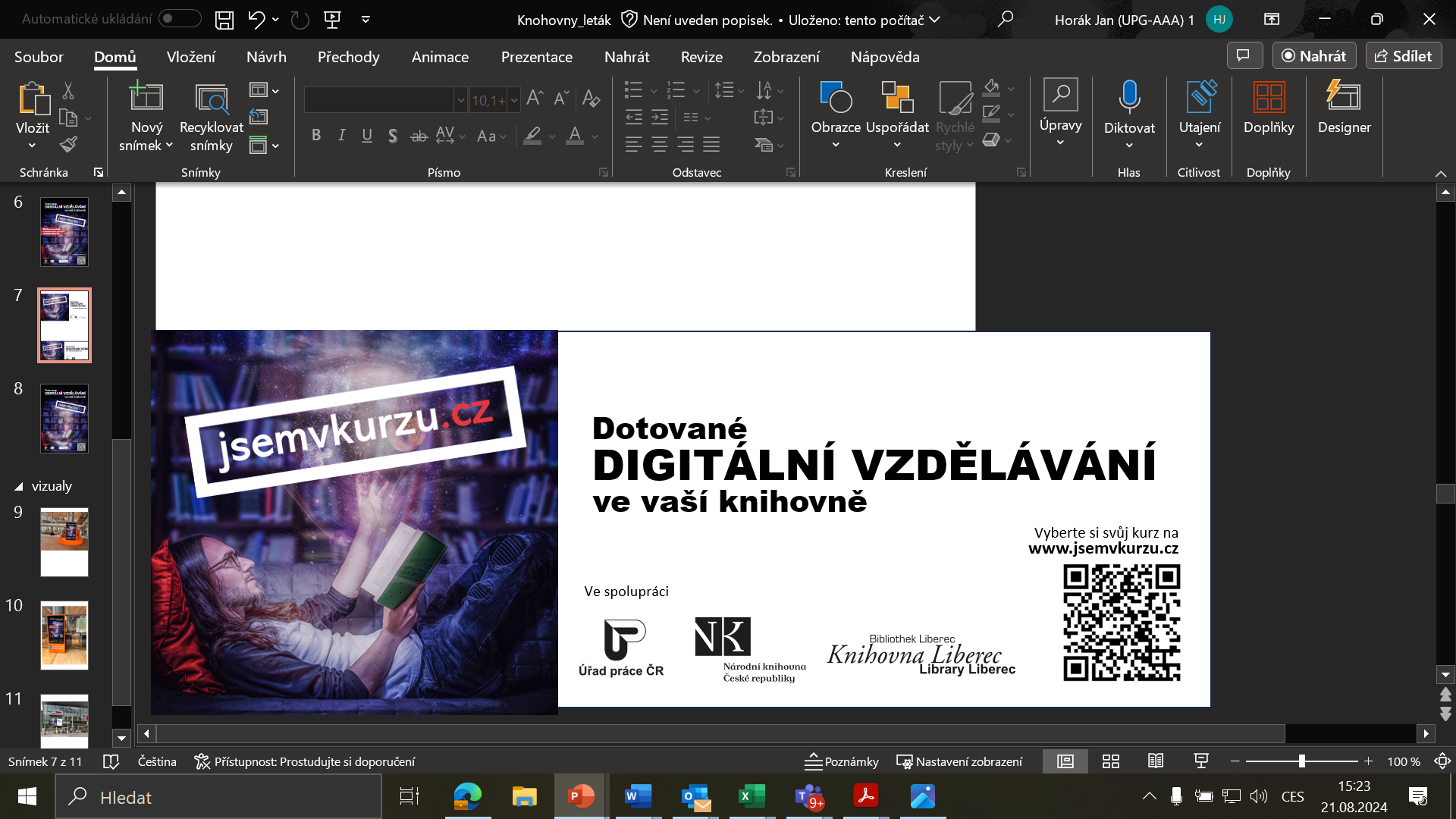